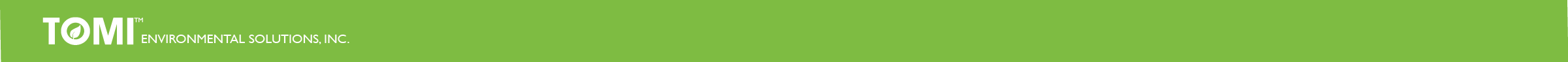 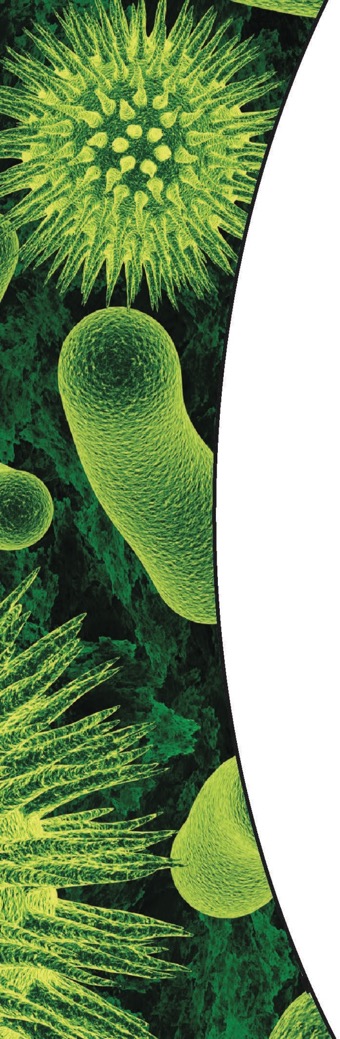 DISINFECTANTS IN THE HEALTHCARE ARENA
WHAT IS TO WHAT SHOULD BE……
BY
Helene Paxton, MS, MT(ASCP),PHD, CIC
 and
1
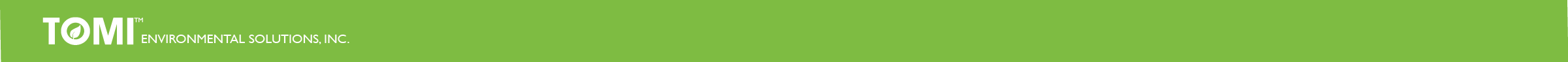 CHOICES
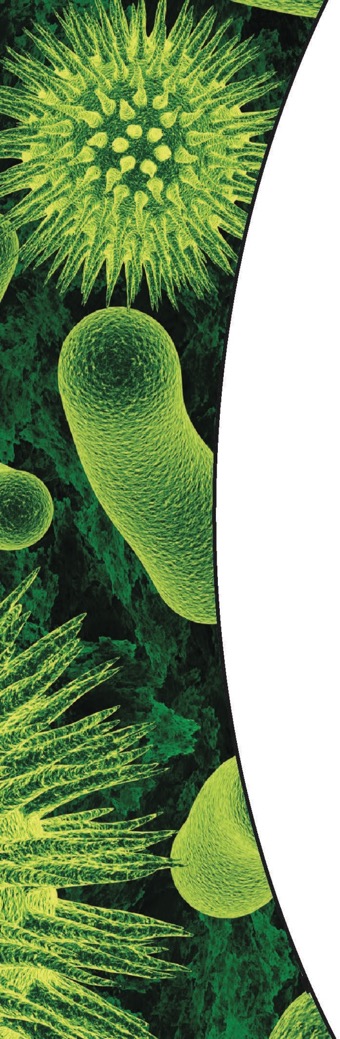 “The choice of a disinfectant is a difficult one. The product needs to fit the environment and assure complete disinfection. It has to be compatible with other agents in use, be safe and odor free. It has to protect and disinfect surfaces such as keyboards and monitors and other equipment with no damage. It also has to have rapid turn-around time. "
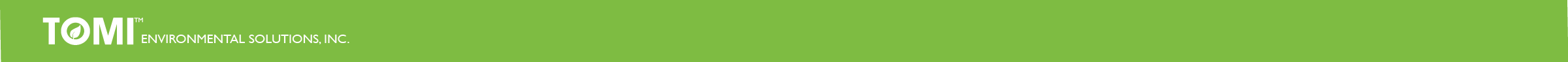 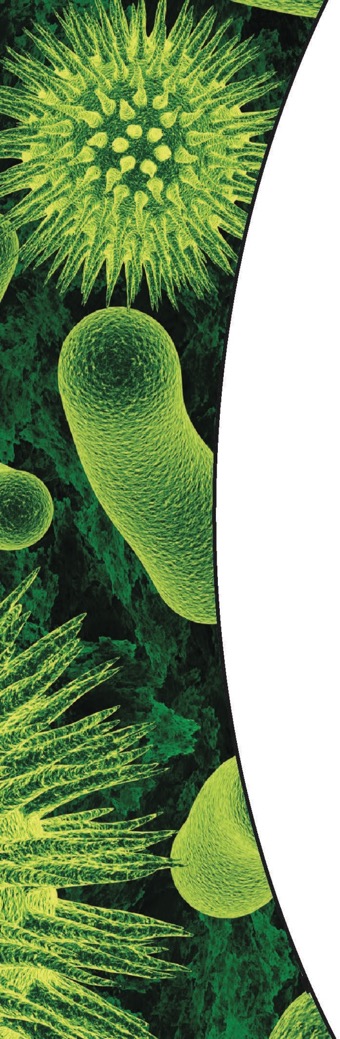 Financial Incentives of Disinfection
According to the Centers for Disease Control and Prevention (CDC), Patients that must spend extra time in a hospital due to a contracted HAI are there for an average of eight days and can cost as much as $26,000.00. 

Hospitals that score in the bottom 25% for preventable harm will lose 1% of their own incoming Medicare payments.*
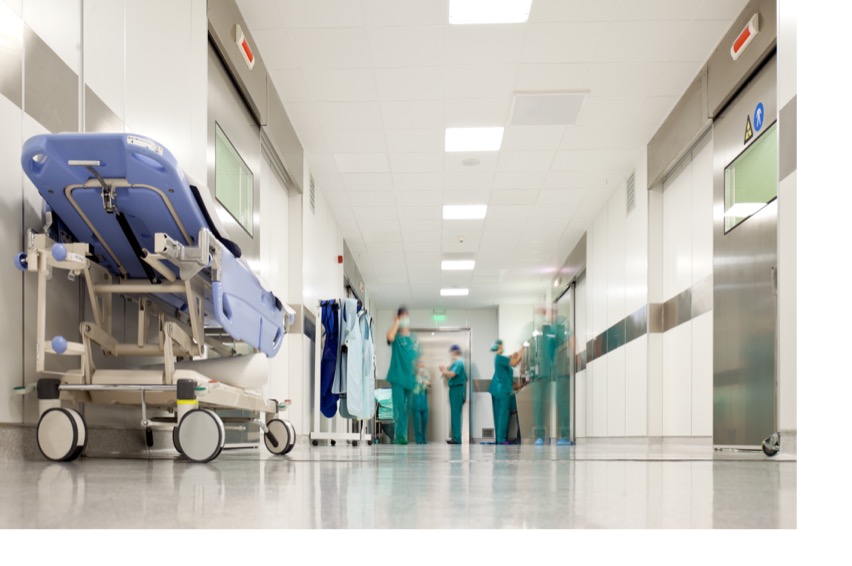 3
http://www.modernhealthcare.com/article/20141218/NEWS/312189995
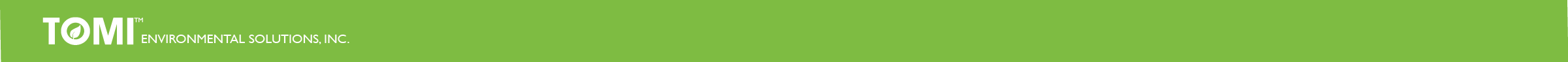 marketing@tomimist.com
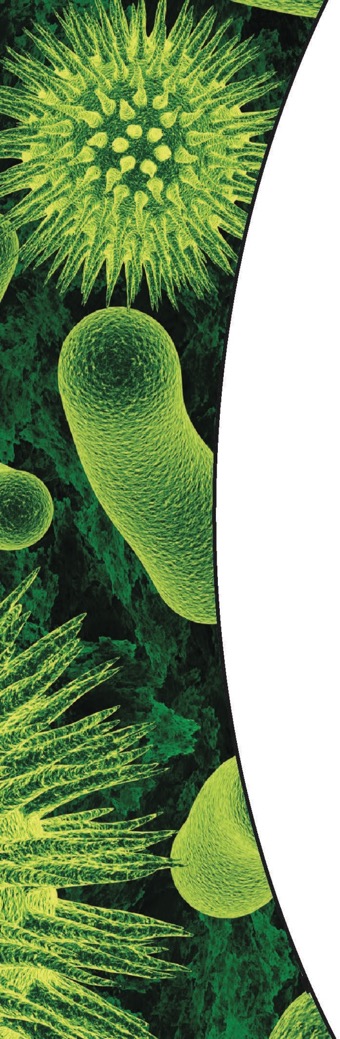 Infection Metrics Tied to Medicare Payments
Each year, some 722,000 hospitalized patients will acquire a serious infection as a result of their care. 

A staggering 75,000 of them will die during their hospitalization due to the HAI.
4
http://www.cdc.gov/HAI/surveillance/
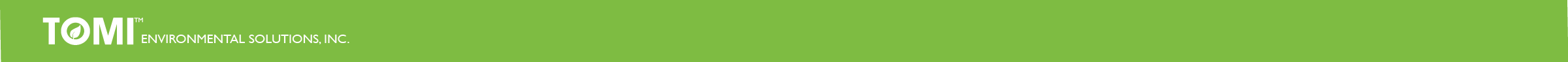 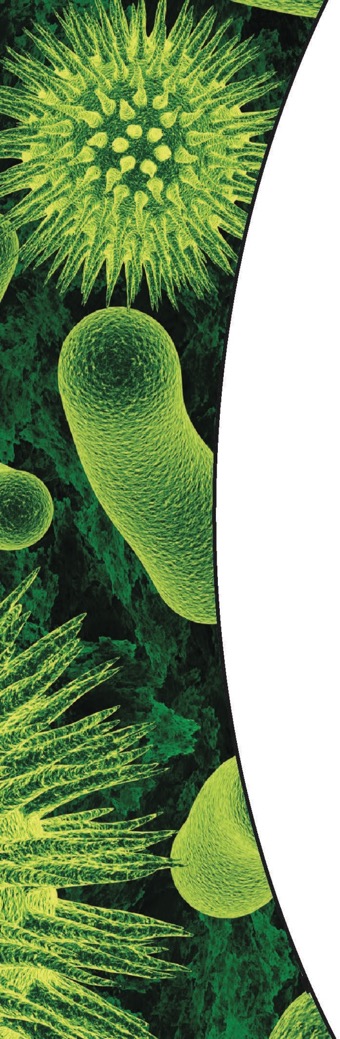 Why is Effective Disinfection Needed?
In February, the Centers for Medicare and Medicaid Services said 758 hospitals failed to reach federal targets for HAI’s and will see a 1% payment reduction to all Medicare discharges for a year. 

The 1% payment reduction will save CMS an estimated $364 million.  It will be applied for claims between October 1, 2015 and September 30, 2016. 

The percentage of hospitals in the worst performing quartile jumped from 21.9% of hospitals in 2015 to 22.9% of hospitals in the 2016.
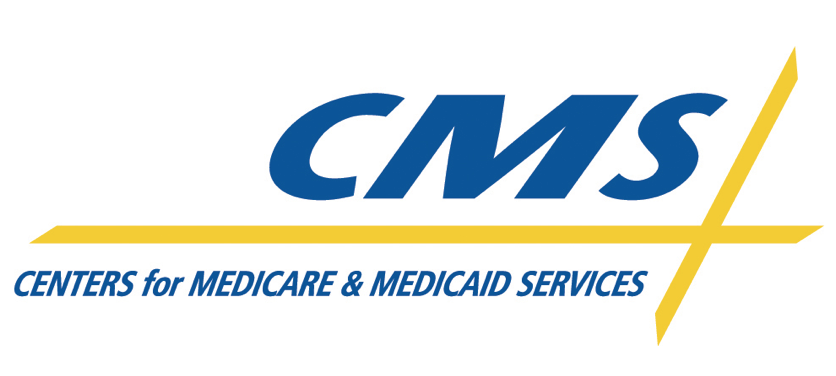 5
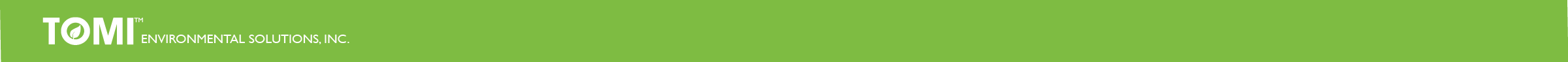 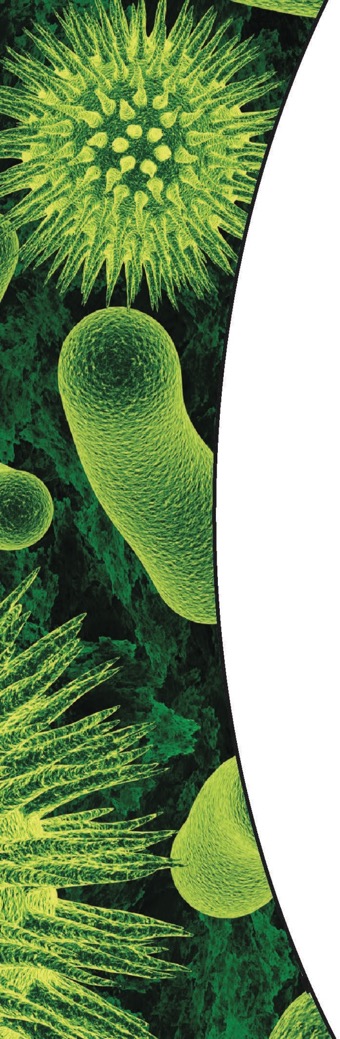 What do the Experts Say About HAIs and Mechanical Cleaning?
Patti Costello, executive director of the Association for the Healthcare Environment. “Understanding how, why and if these new tools and applications may be beneficial to patient outcomes is key. Overall, clearly redefining staff core competencies, aligning them with infection prevention and providing ongoing training and education are the three areas environmental services leaders will be targeting to meet their patient safety goals.
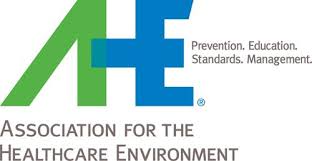 6
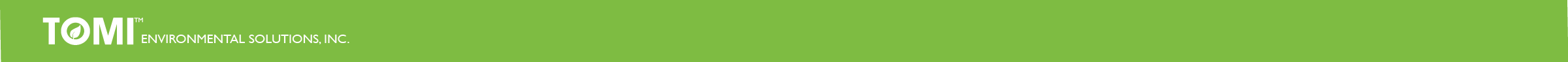 marketing@tomimist.com
Environmental Services Cleaning
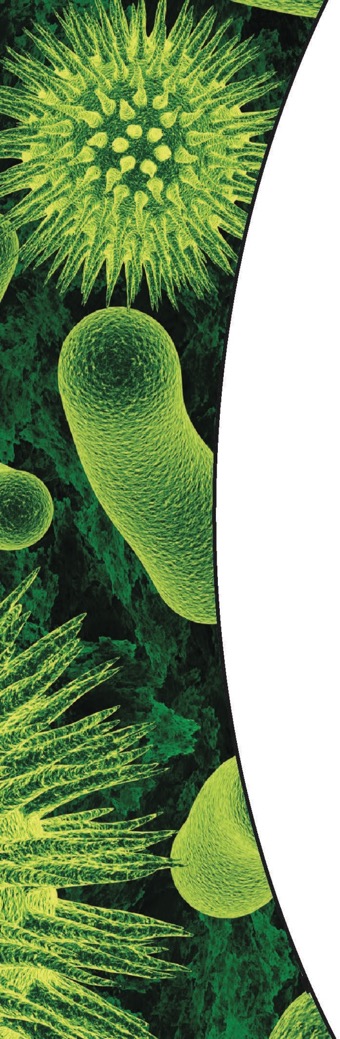 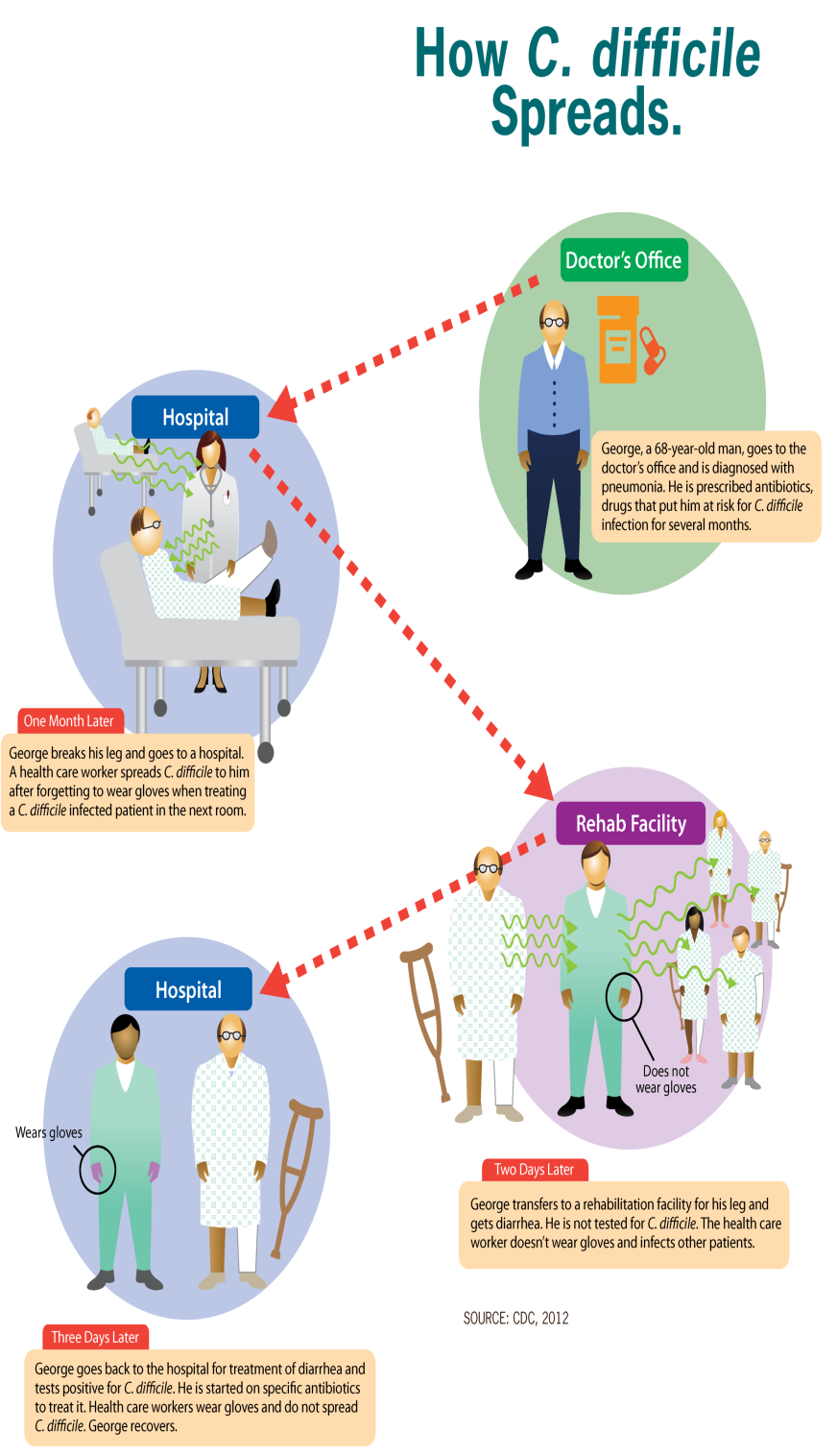 A recent study by Sitzlar, et al. (2013) suggested that effective cleaning coupled with staff supervision is a powerful method in decreasing the potential for CDI transmission in hospitals.
7
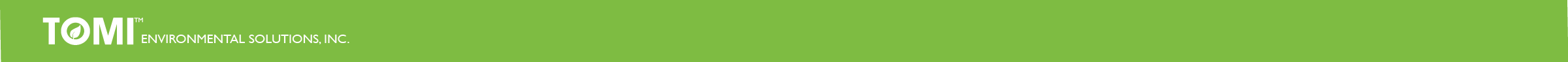 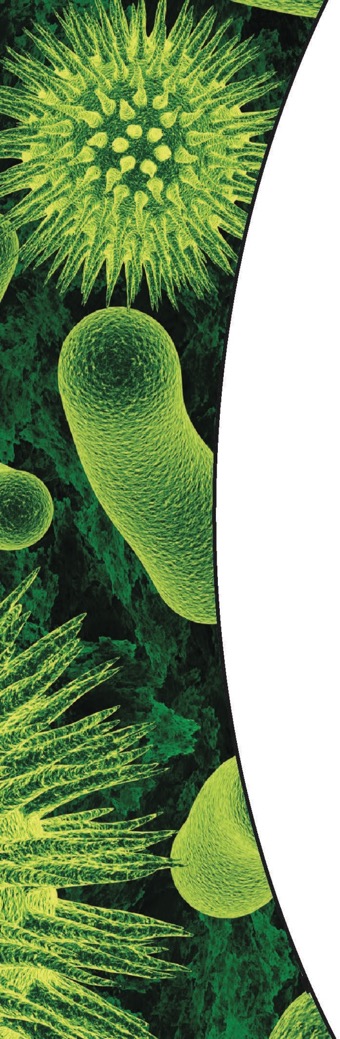 So where do we Start?
8
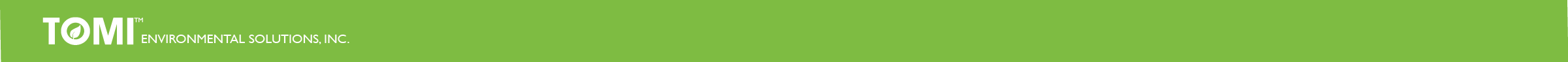 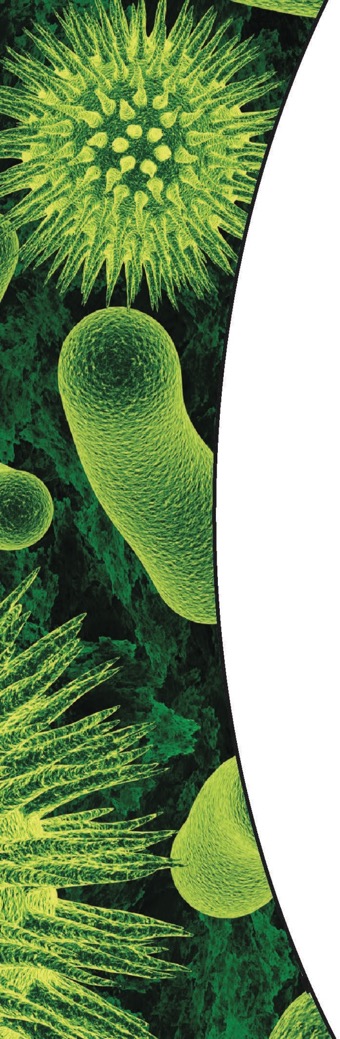 Perform a gap analysis….
Do our current methodologies fit our needs ?
9
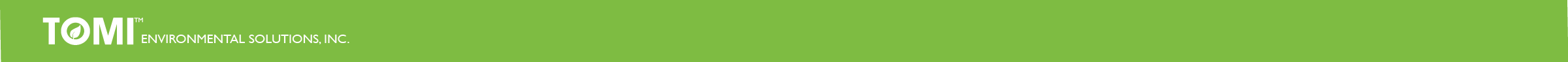 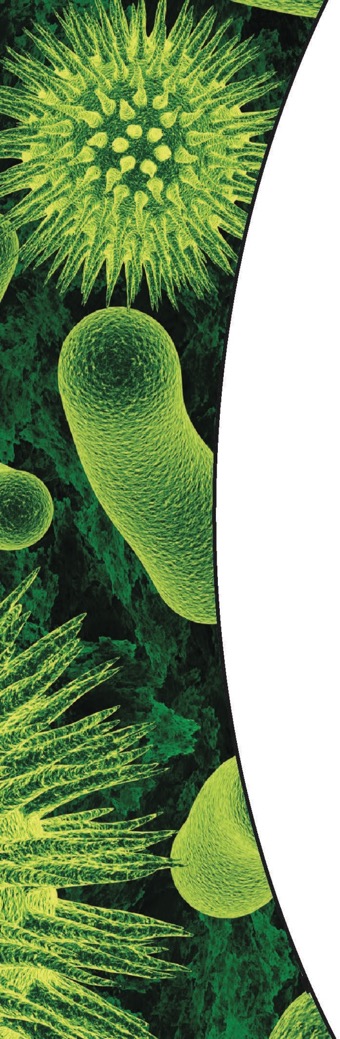 More Questions….1
Do you have an HAI problem?
Do you have a C. diff problem?

What are the hospital’s goals for HAI reduction?

Does the product work effectively against the standard organisms such as VRE, MRSA, CRE, TB, Pseudomonas, C. diff, fungi/mold, enveloped and non-enveloped viruses?
10
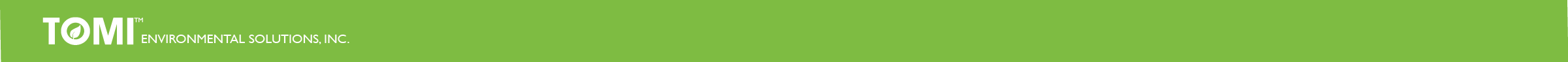 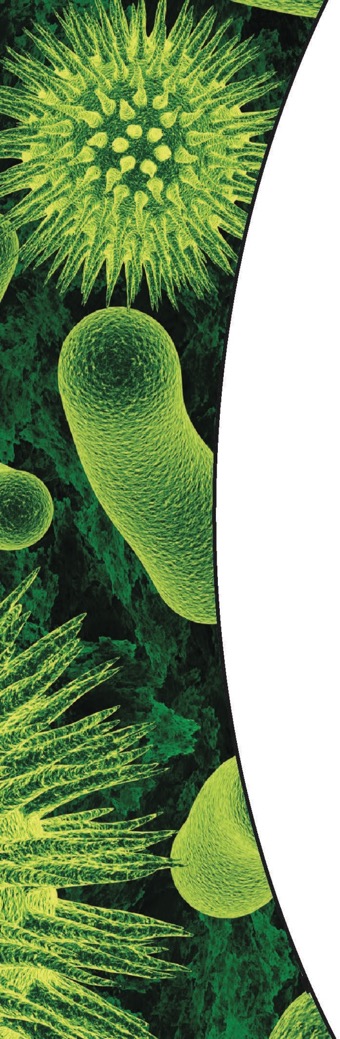 Compliance……Whose Watching?
Is The EVS Staff being compliant with application dilution and contact time?
Are the healthcare workers being compliant with contact time?
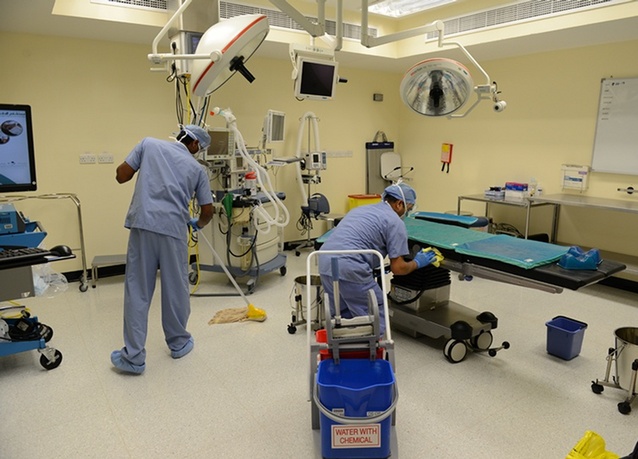 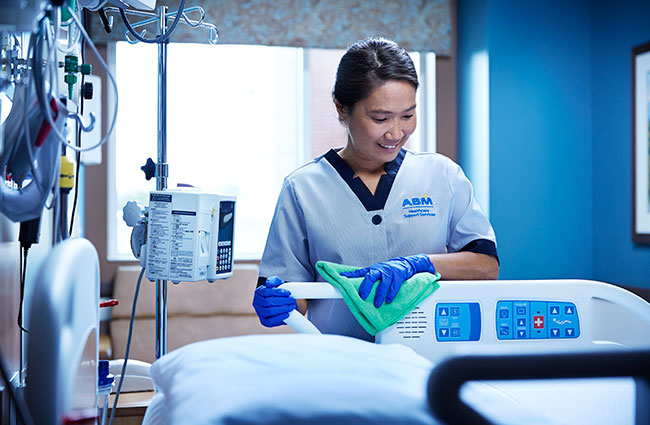 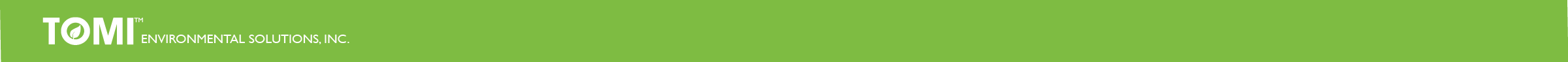 Does your Disinfectant(s)…
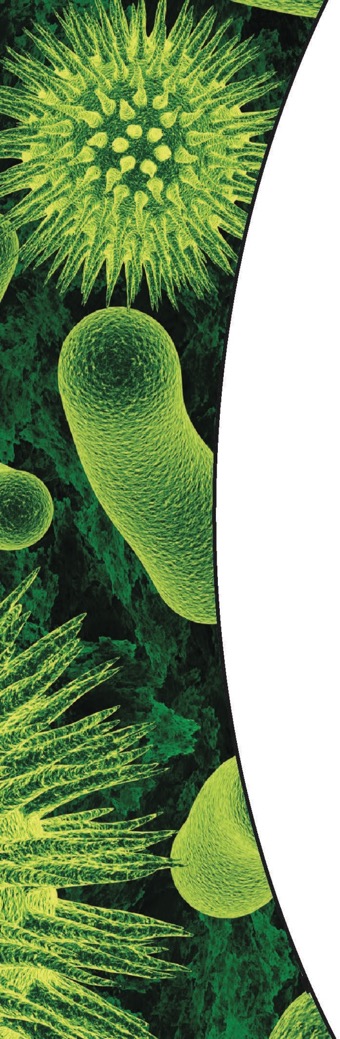 Leave a residue?
Is it an oxidizer ? 
Does it have a smell?
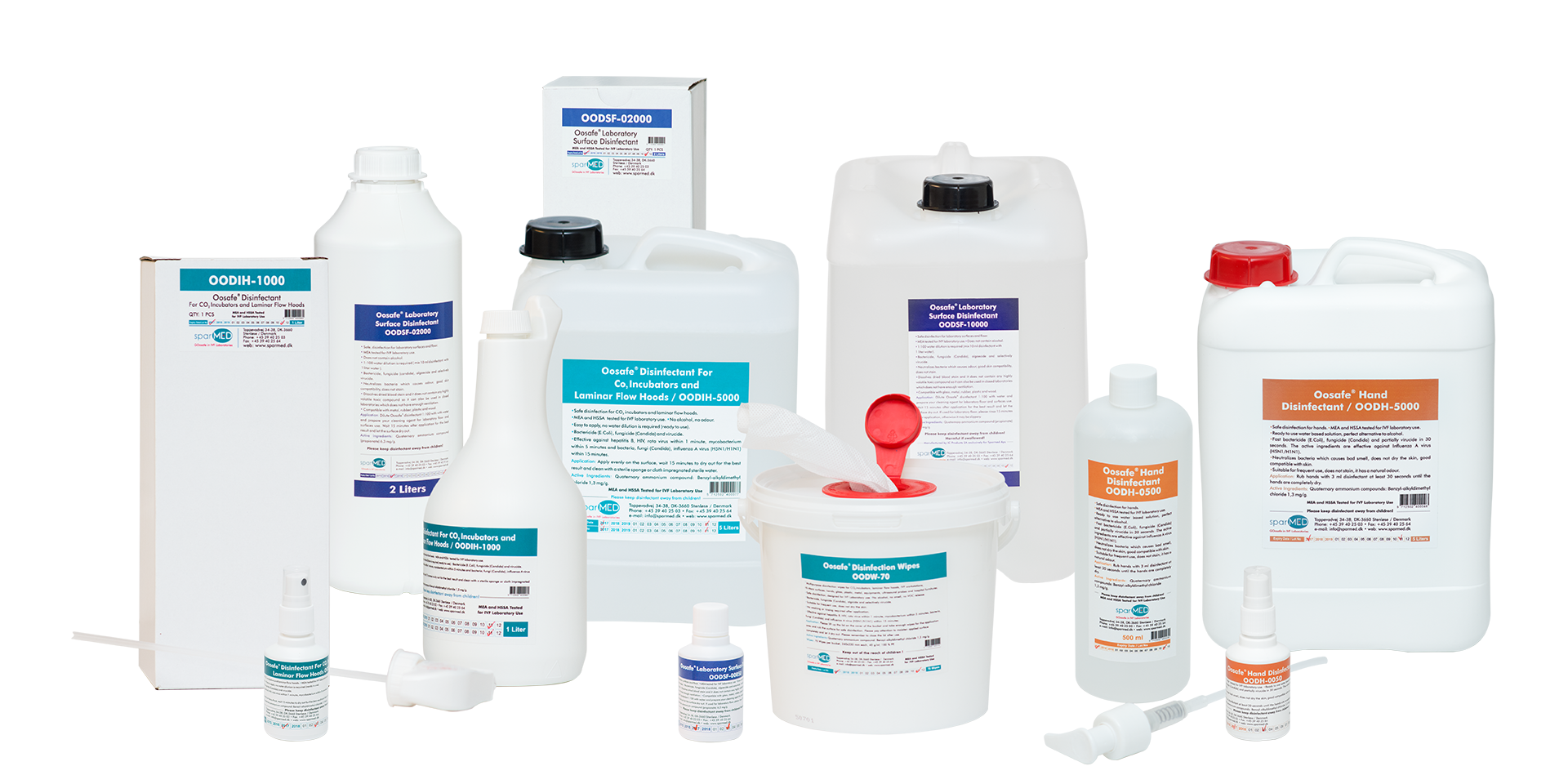 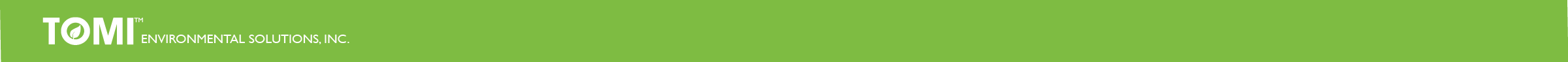 More Questions…2
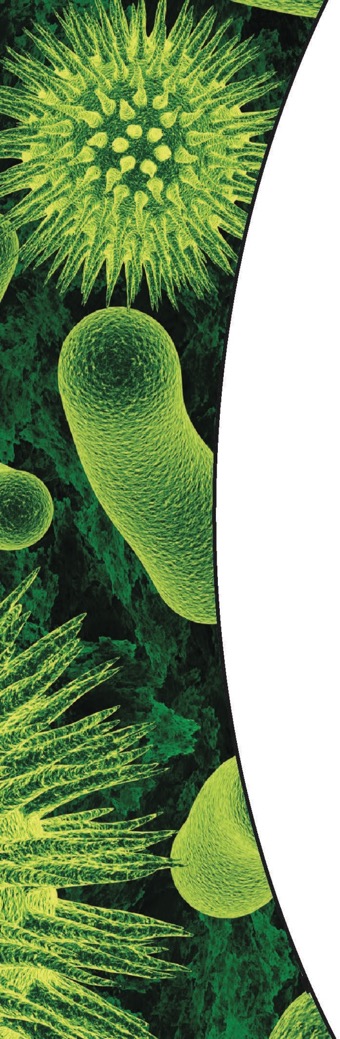 Are  you using the correct disinfectant for the disinfection task?
How are you monitoring the effectiveness of cleaning?
Which surfaces provide the greatest risk of HAI transmission?
When do use a specific disinfectant:  Terminal vs routine, is there a difference?
13
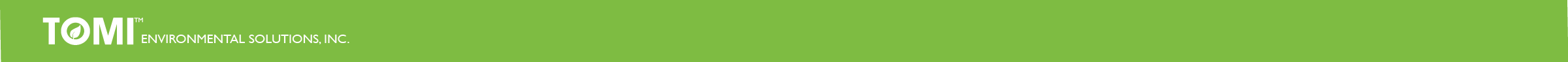 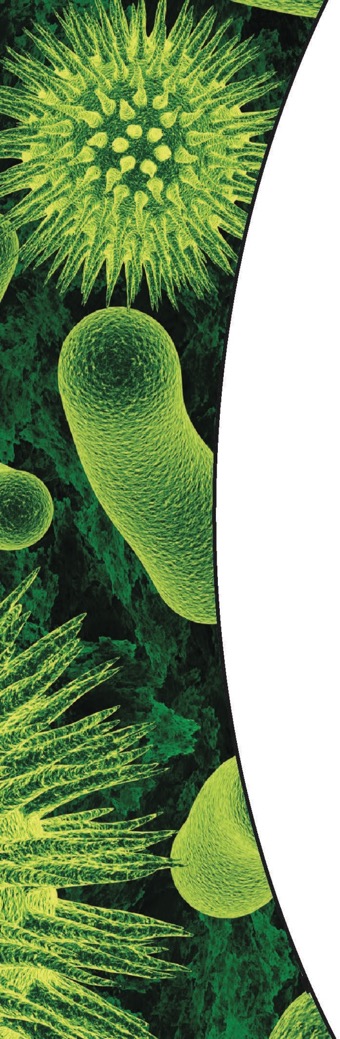 How do you choose a disinfectant?
Questions to Ask:
   What are you currently using?
   What agents, in what areas?
Are the agents compatible with each other and with all surfaces? 
What are you disinfecting? Hard and soft surfaces?
What interventions are needed?
14
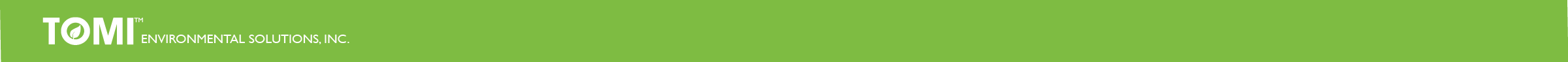 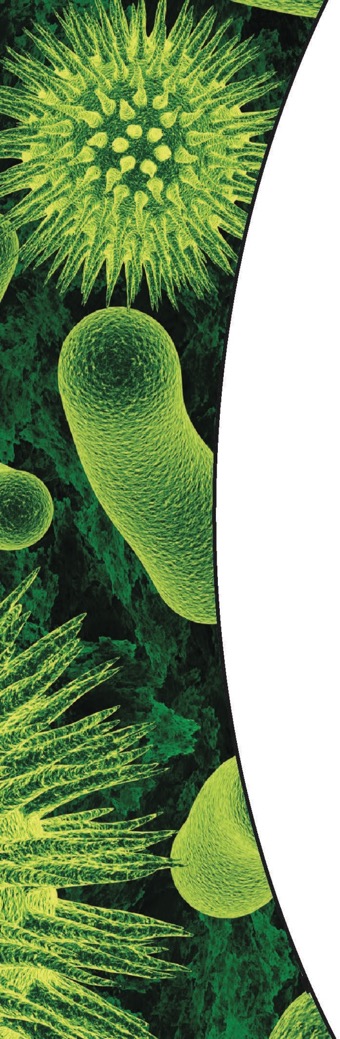 Disinfectant Classes:
Low level:  Vegetative bacteria, fungi, many viruses
Intermediate Level: TB , Vegetative bacteria, fungi, many viruses, some spore claims.
High Level: Medical device and instrument re-processing, regulated by FDA.
15
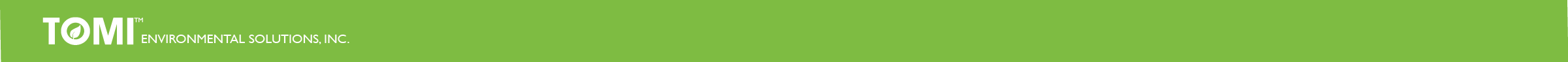 marketing@tomimist.com
Microbiological Disinfectant Hierarchy
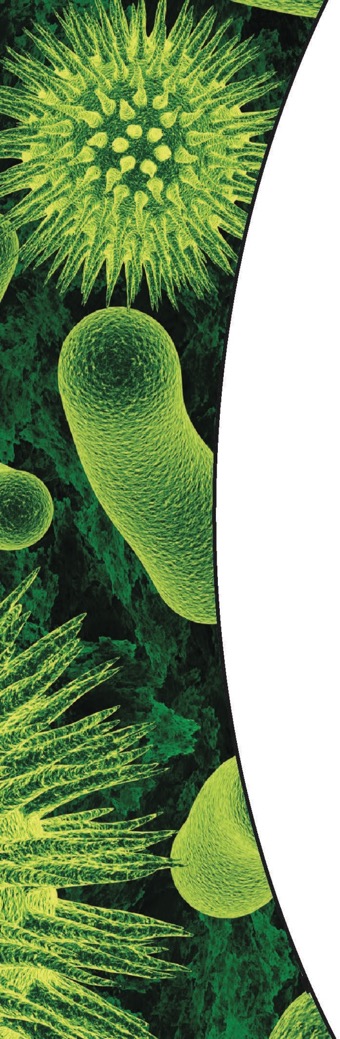 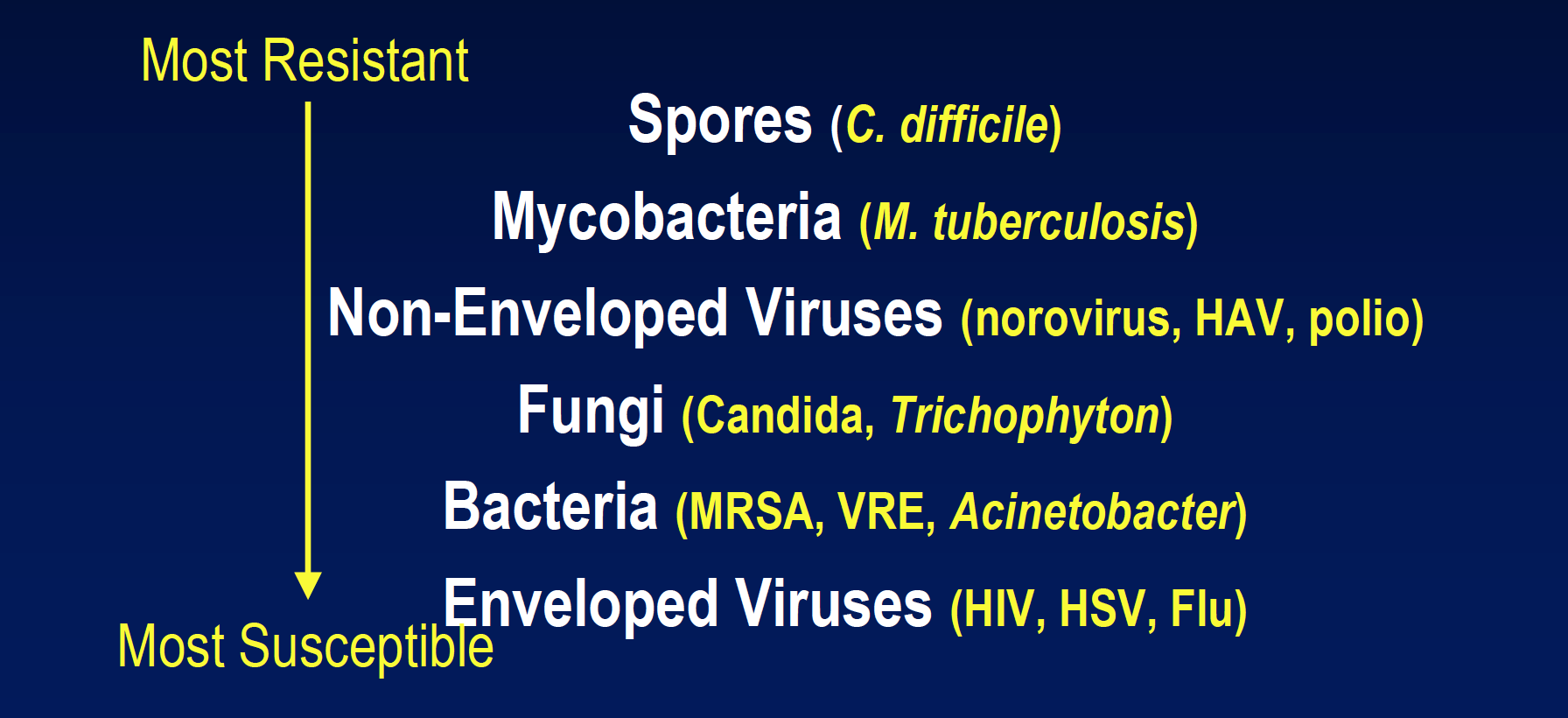 16
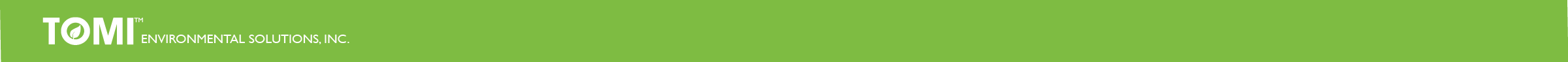 Examples
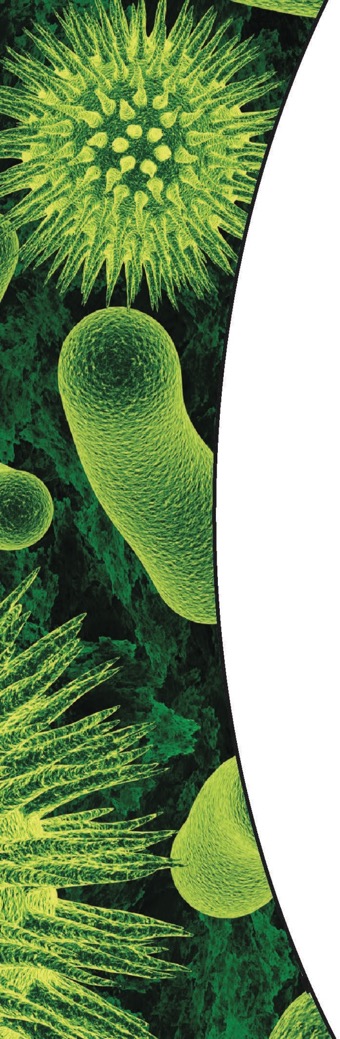 Halogens: Bromine, Chlorine, Iodine
Peroxides
Alcohols
Phenolics
Quaternary Ammonium Compounds
UV
Metals:  Silver, Copper
High level disinfectants:  OPA, glutaraldehyde, Hydrogen peroxide, peracetic acid
Sporicidal Disinfectants
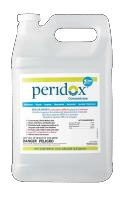 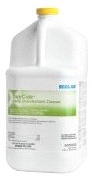 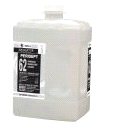 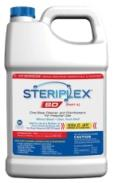 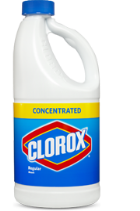 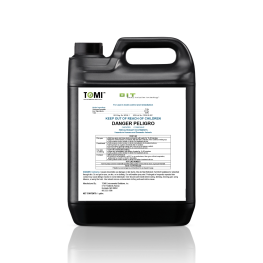 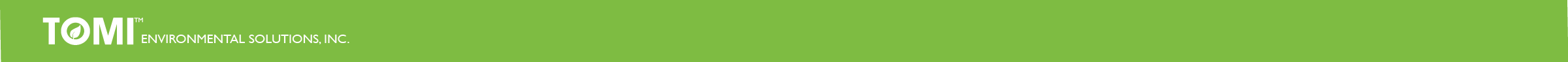 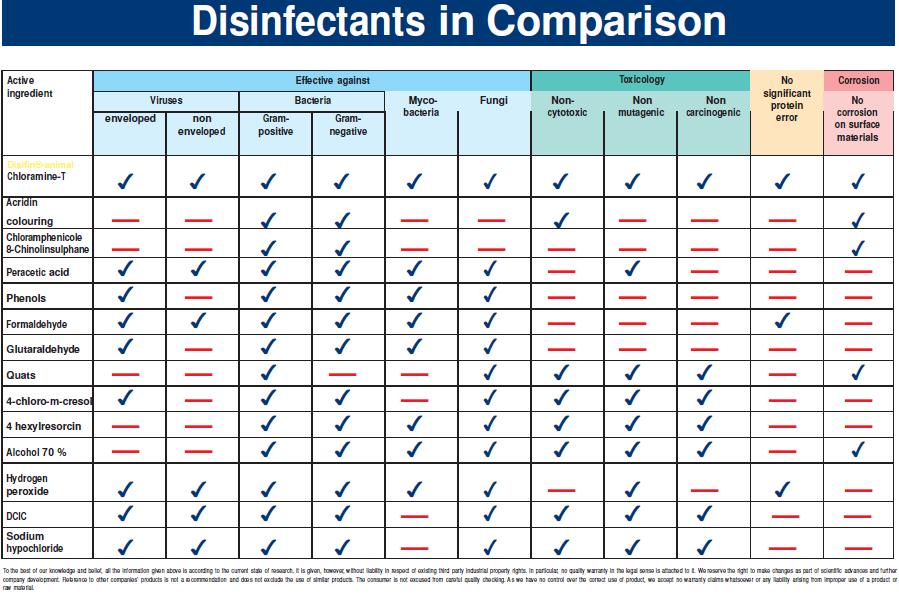 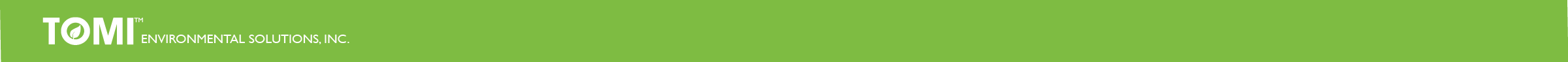 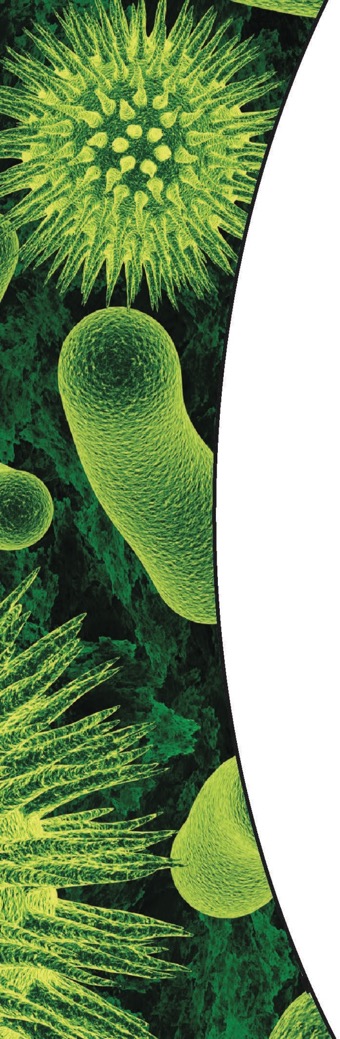 Many combinations  leads to confusion….
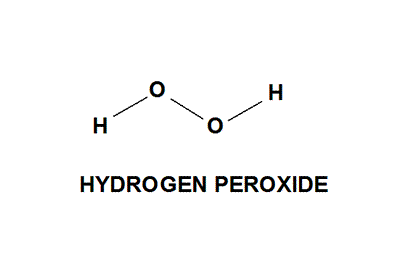 Hydrogen Peroxide Technologies
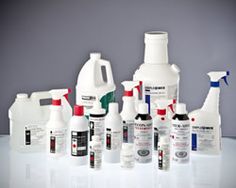 Sporicidal Disinfectant Cleaners
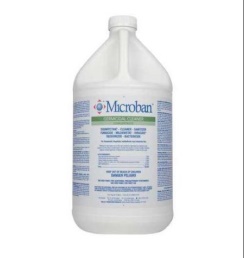 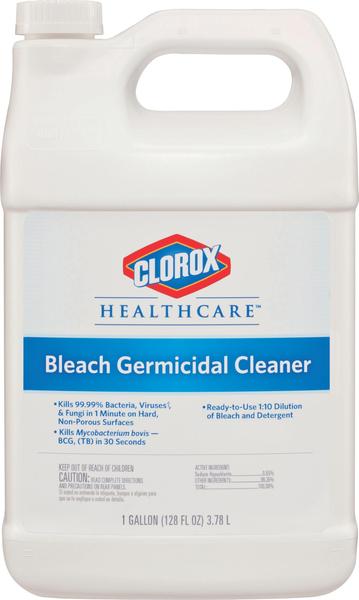 Germicidal Disinfectant Cleaners
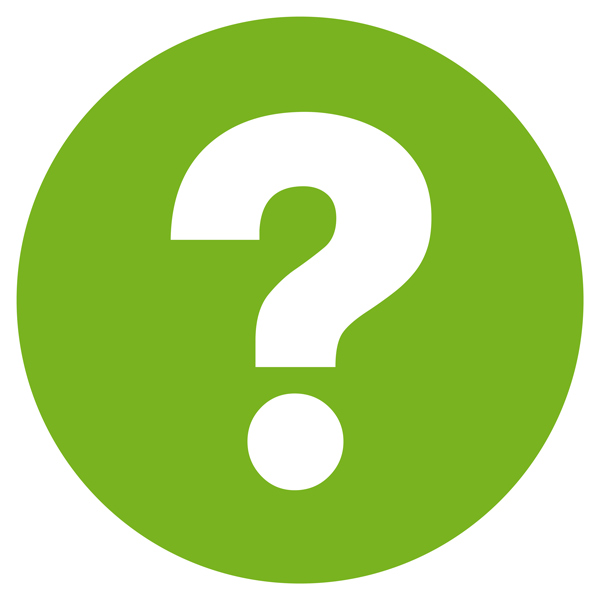 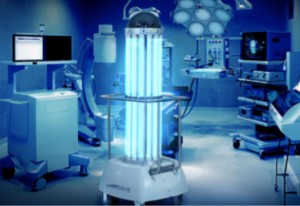 Ultraviolet Disinfection Systems
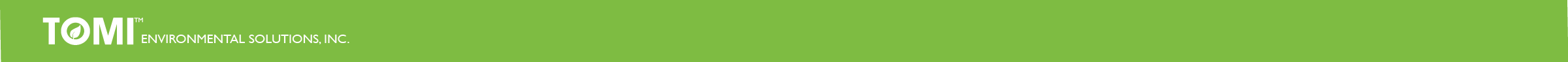 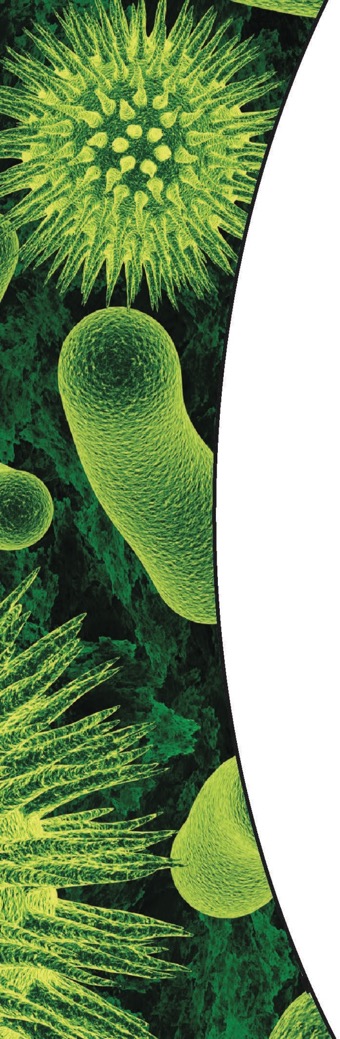 Automated Disinfection vs. Manual Cleaning
21
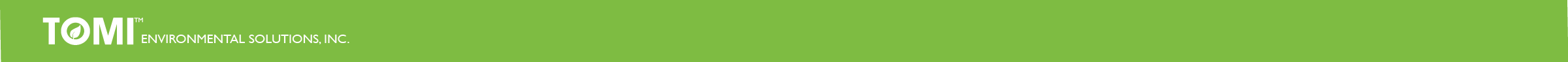 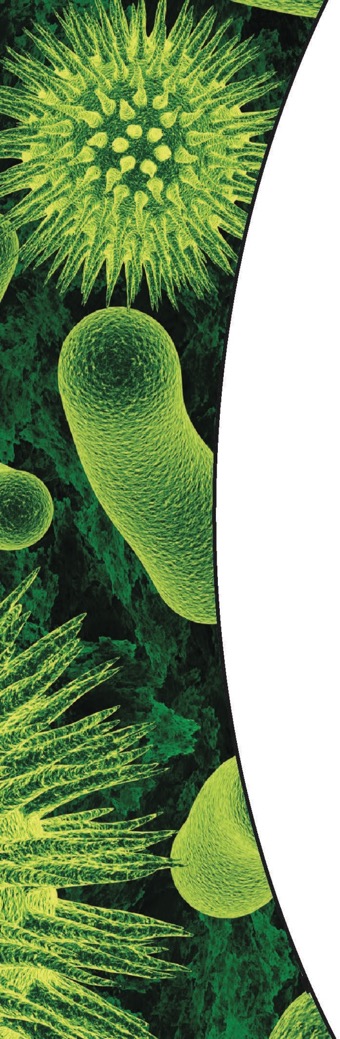 Manual Methods
Manual cleaning procedures have been documented to leave behind 30%-60% of surface pathogens. 
Why?
Does the EVS staff really clean from cleanest to dirtiest?
Do they change their microfiber rags at least three times in patient room?
Are they allowing the disinfectant to be wet for the correct dwell time?
22
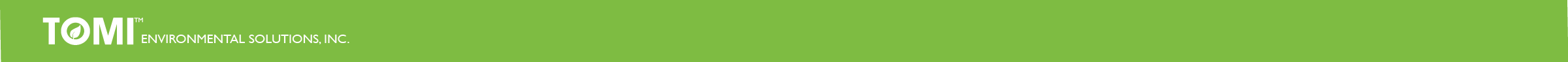 Manual Methods..
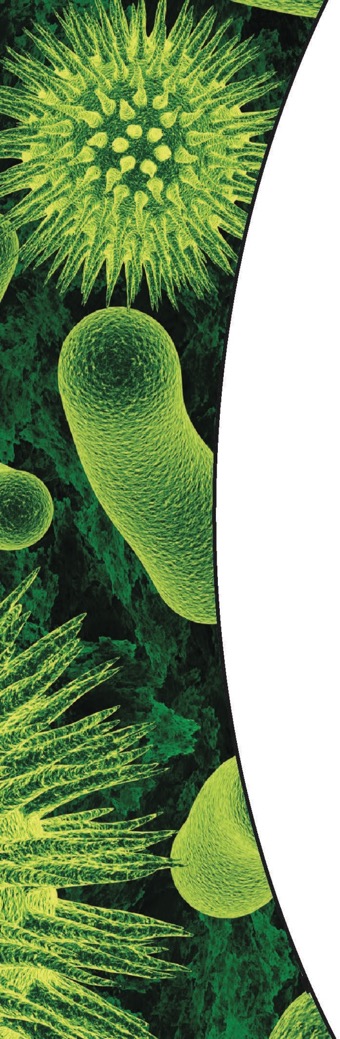 How is the cleaning efficacy being monitored:  Culture, ATP, Fluorescent markers?
	Are the floors cleaned? 
     Are the drawers cleaned?
	Are the curtains removed?
23
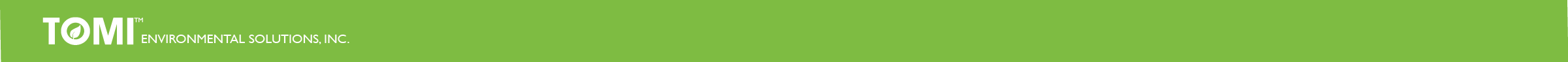 marketing@tomimist.com
Environmental Services Cleaning
High Touch Areas
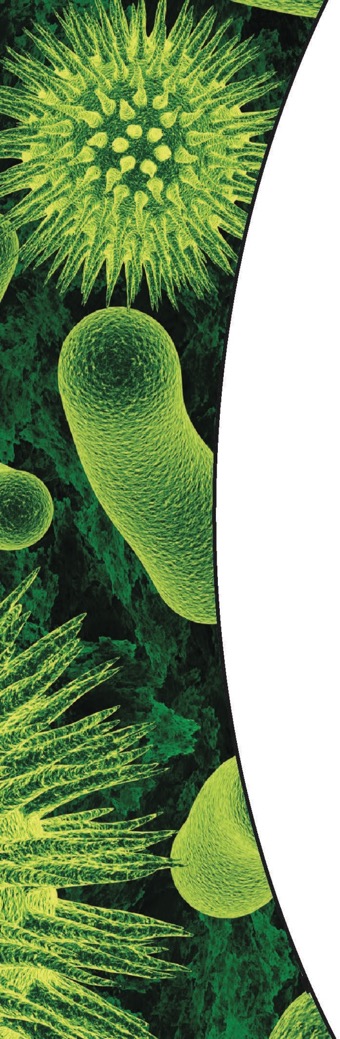 High touch surfaces are those that have frequent contact with hands. High touch surfaces in care areas require more frequent cleaning and disinfection than minimal contact surfaces. Cleaning and disinfection is usually done at least daily and more frequently if the risk of environmental contamination is higher (e.g., intensive care units).
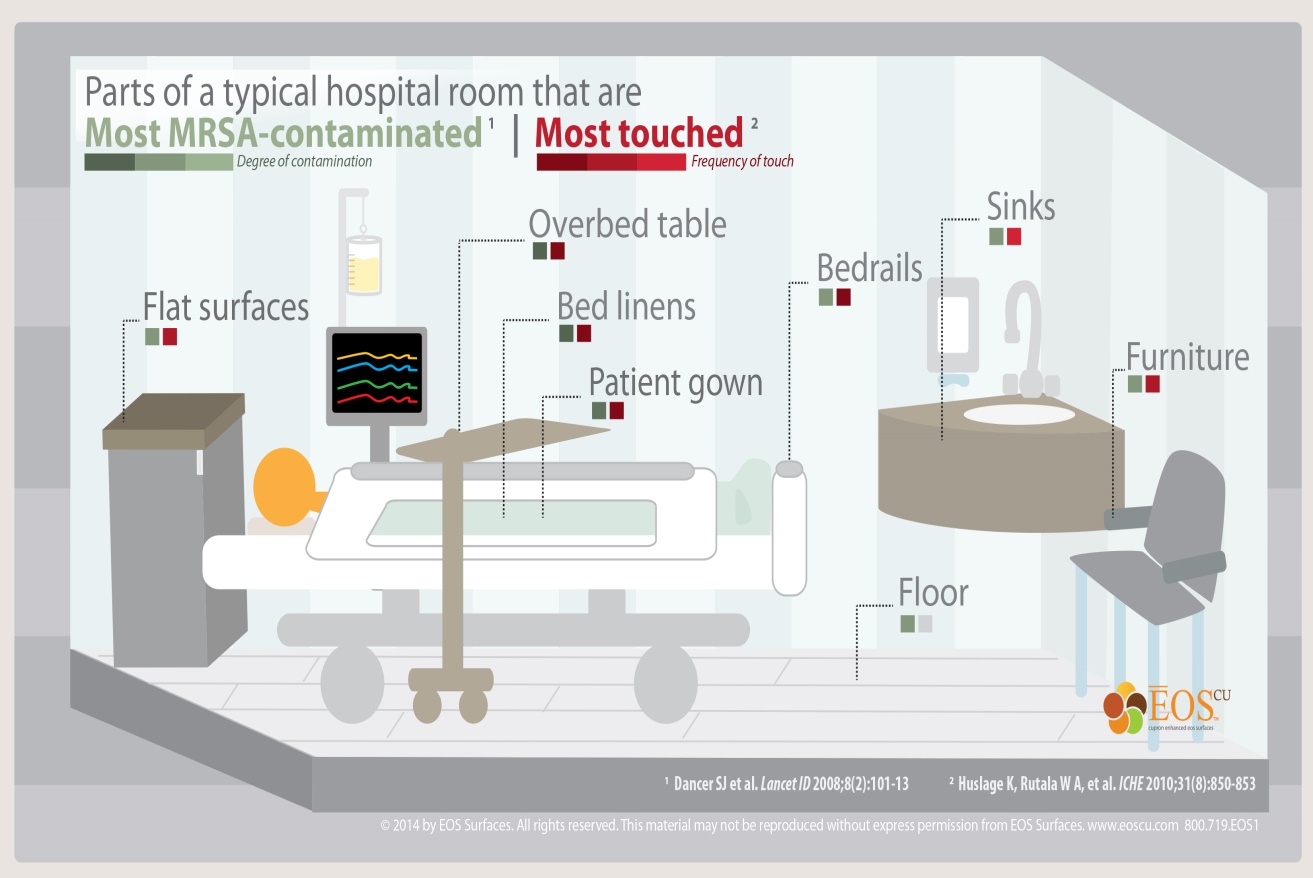 24
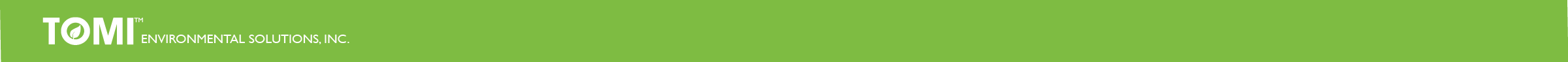 marketing@tomimist.com
Environmental Services Cleaning
Example of Quality Control Guidelines
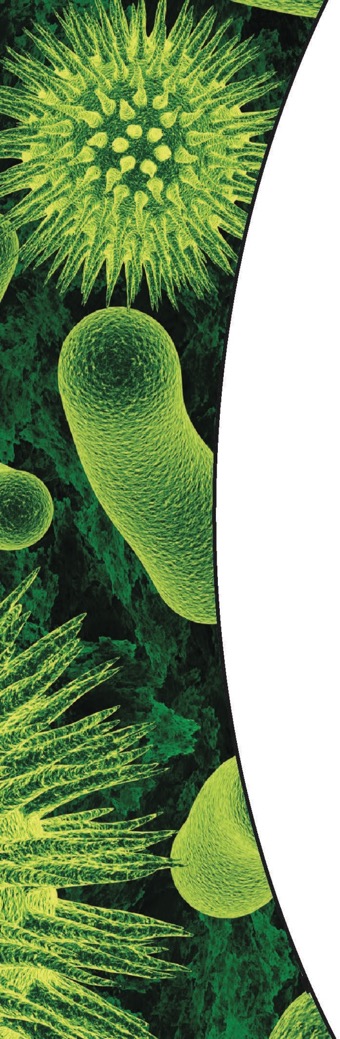 UV Gel Testing

Each employee will have a minimum of one room checked annually.

If success rate on high touch surfaces is not met, retraining/retesting will occur.

There is a process in place to validate room cleaning compliance.

UV testing is completed following a standard procedure.
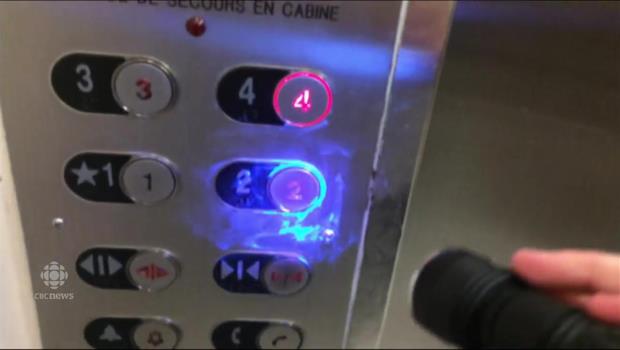 25
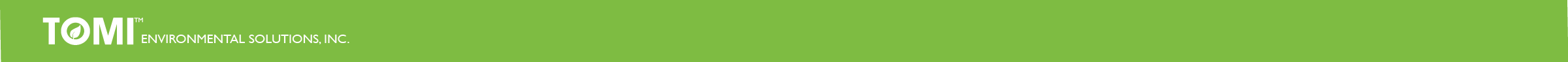 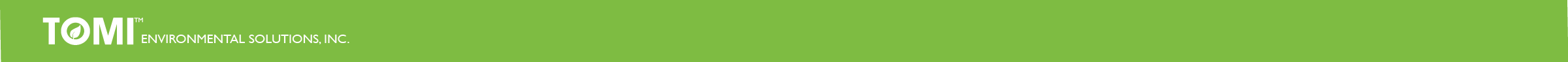 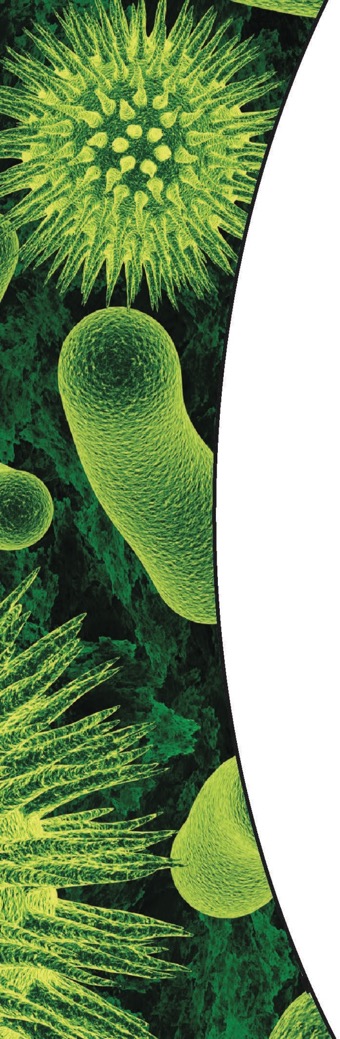 Automated Methods
Fog/ Mist, electrostatic systems, and UV Systems…Known as no touch Technologies
26
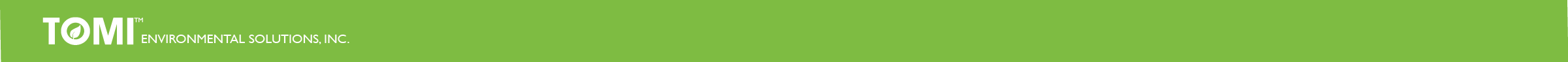 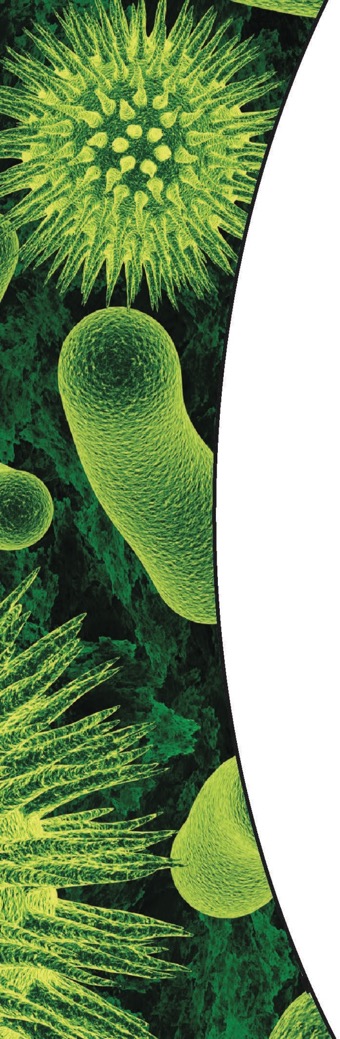 Application Modalities
Vapor-fog vs Electrostatic methods:
Is there a difference?
27
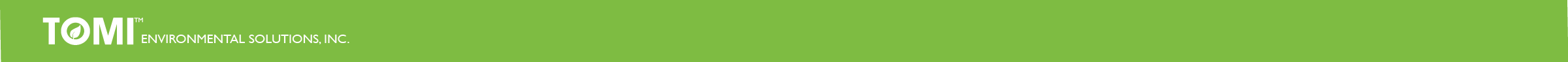 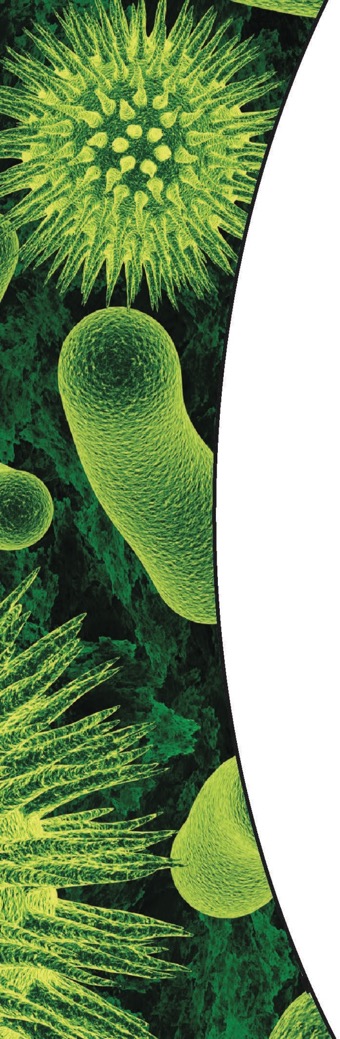 Electrostatic methods examples
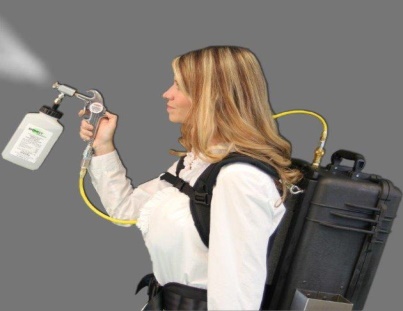 AltaPure
Hydrogen Peroxide 22% 
Peracetic Acid 4.5 %
Inert Ingredients 73.5%
Biomist
Isopropyl Alcohol
55-65% 
Other ingredients
35-45%
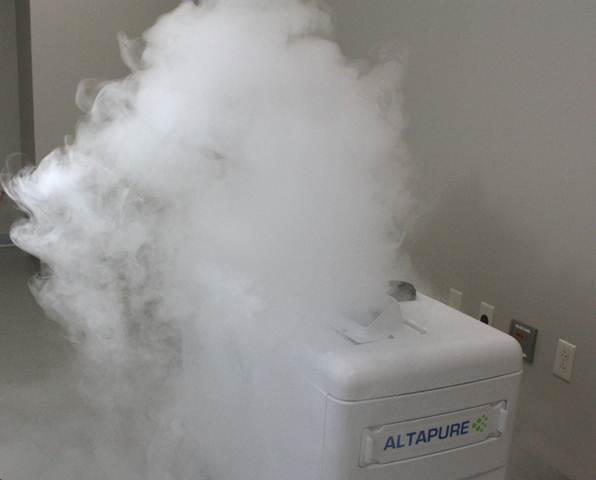 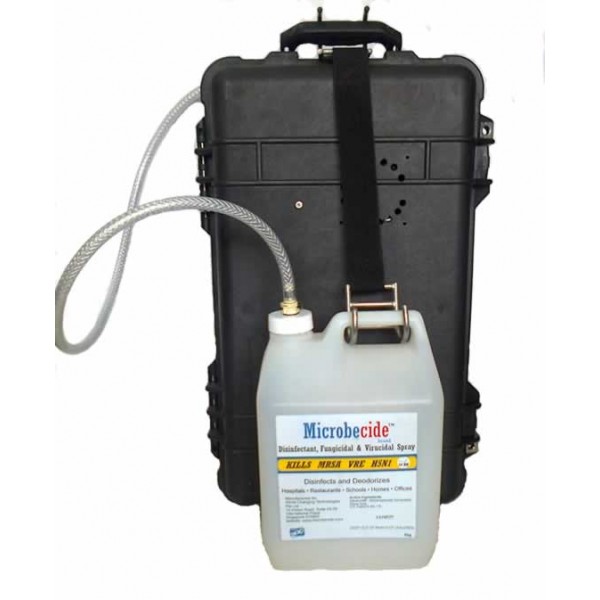 28
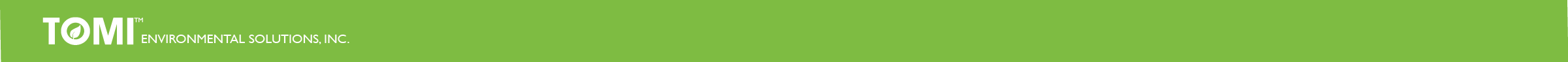 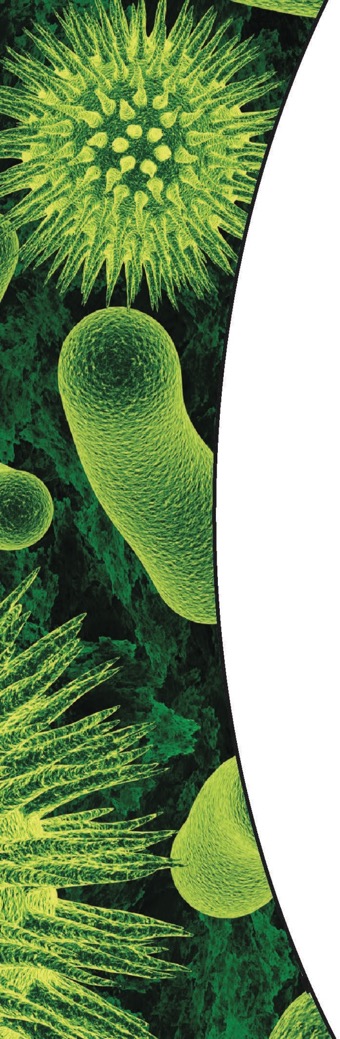 Electrostatic methods are not validated as to their delivery….
Liquid being dispersed is validated as a liquid, not as a fog.  There is no data supporting the fogging dispersal methods.  What is the rate of delivery, what is the effective dwell time, etc.  How do we know if there is effective kill?
29
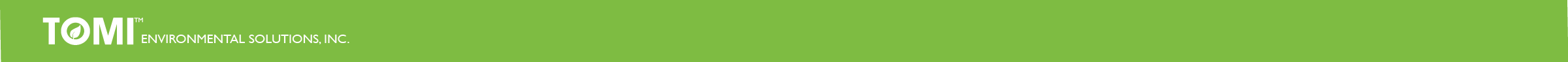 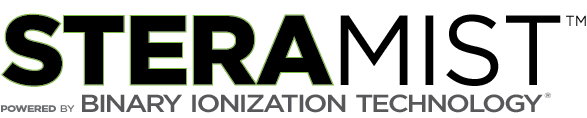 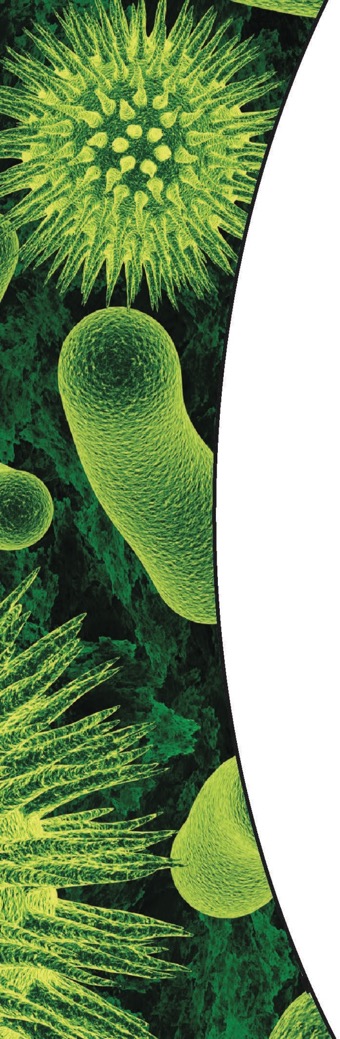 The First EPA Registered Solution + Equipment Combination that Provides the Unique Technology of Hydrogen Peroxide Ionization
H2O2 converted by plasma science. 
Does not contaminate the environment with any toxic by-products.
Does not leave silver ions on surfaces or equipment.
This product contains the sole active ingredient hydrogen peroxide.
No wipe, no rinse, leaves no residues.
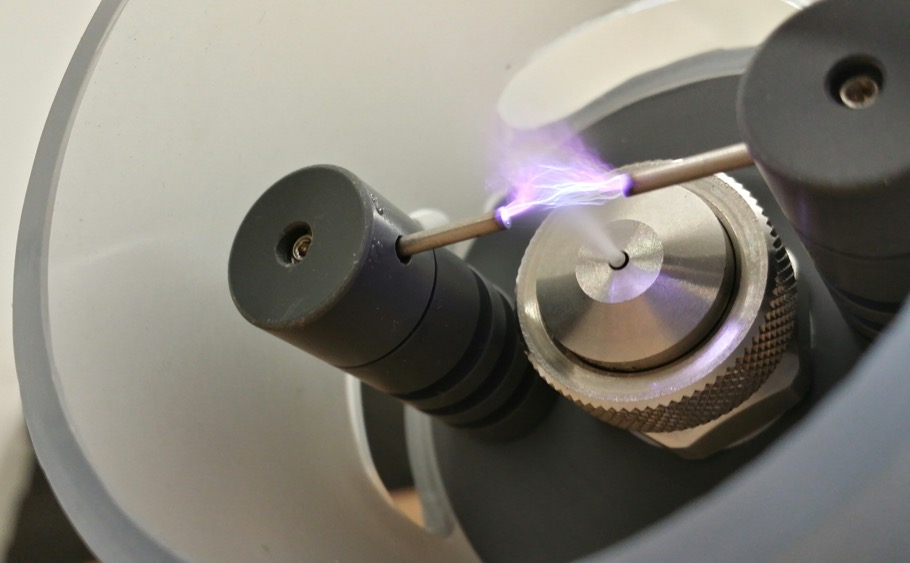 30
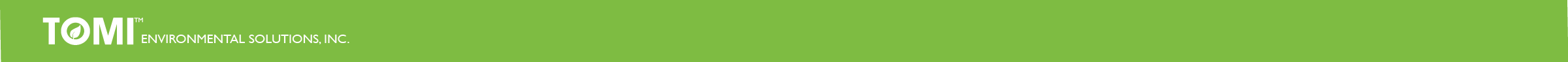 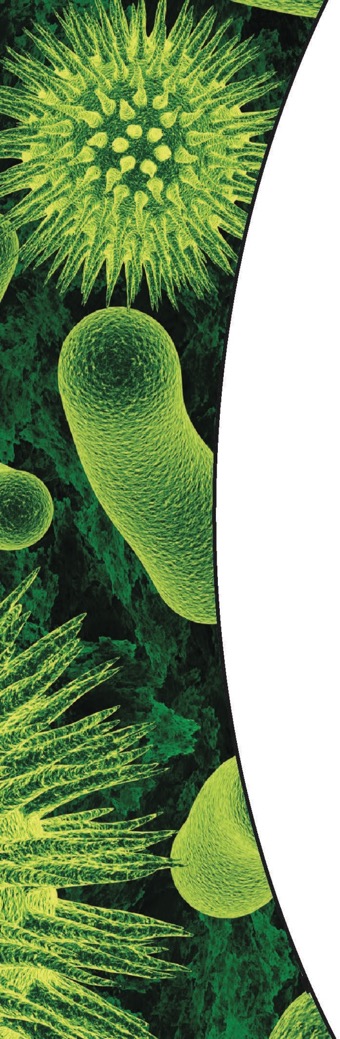 SteraMist™ BIT™ vs. other Hydrogen Peroxide Technologies
Snapshot Comparison:

Steris’s Vaporized Hydrogen Peroxide (VHP) is a high concentration (35%) hydrogen peroxide dry vapor that is highly corrosive, highly dependent on controlled humidity (RH), and not for use as a high-level disinfectant for reprocessing of critical or semi-critical medical devices.

Bioquell’s Hydrogen Peroxide Vapor (HPV) is also a high concentration H202 (30%), is considered HAZMAT, and due to lengthy treatment times, is highly corrosive on metals and other materials.

Sanosil’s Activate Hydrogen Peroxide (aHP) is a hydrogen peroxide and Silver anion solution that can cause buildup or residue with multiple uses and has limited room treatment/application parameters.
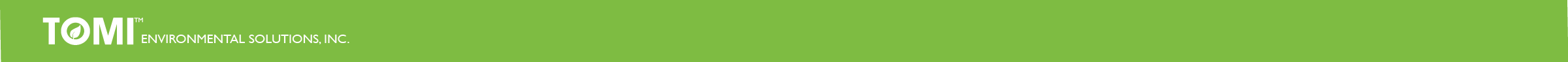 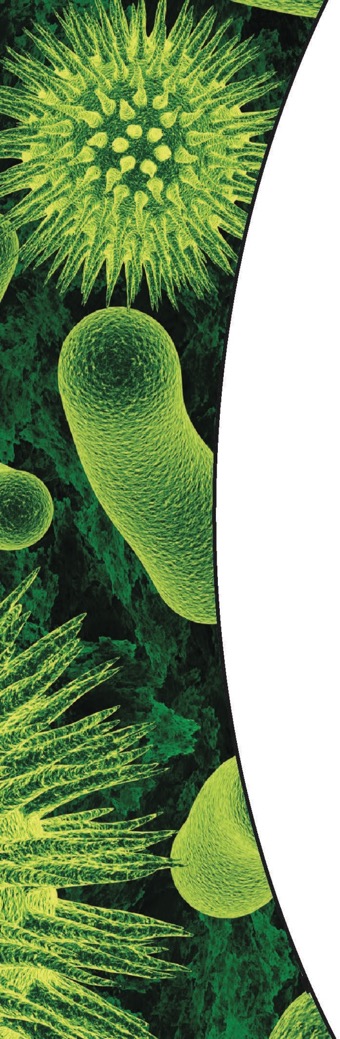 The SteraMist Competitive Advantage
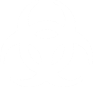 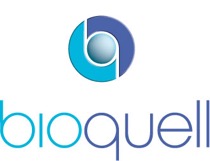 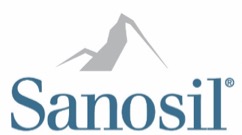 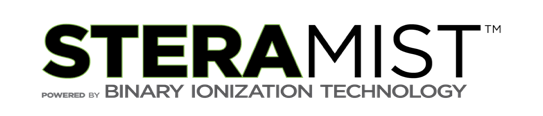 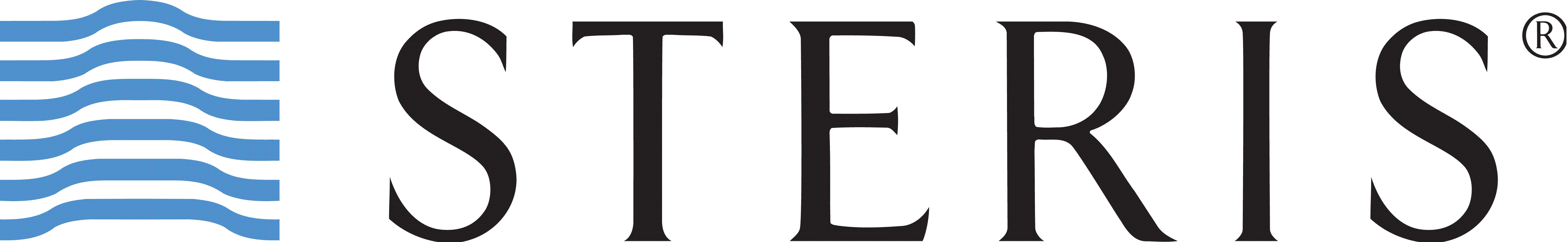 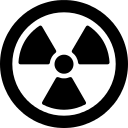 *Ingredients taken from EPA label
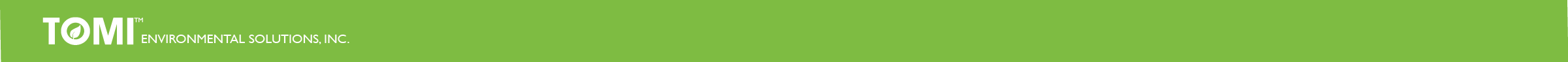 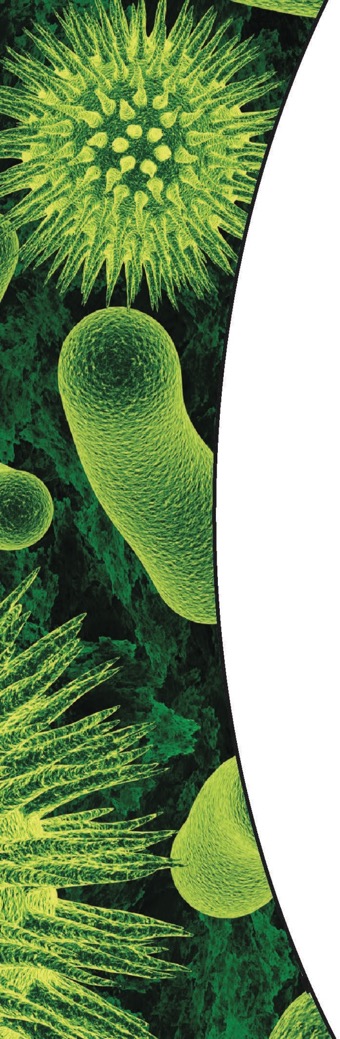 UV Systems
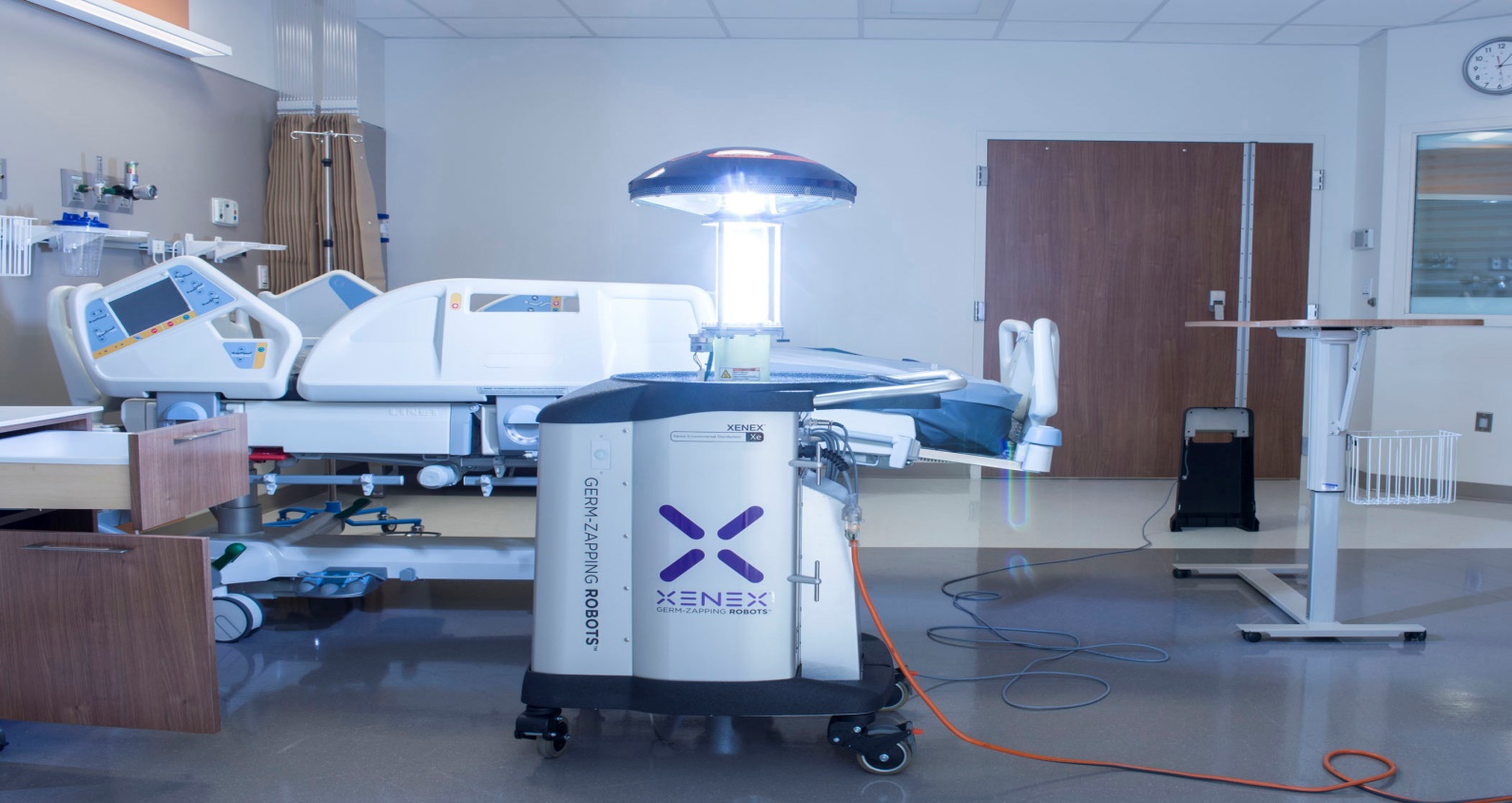 33
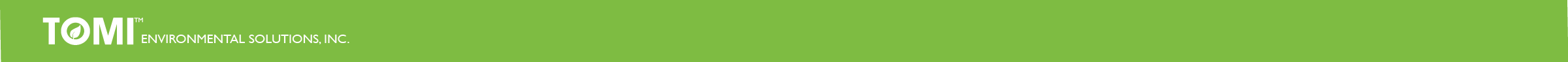 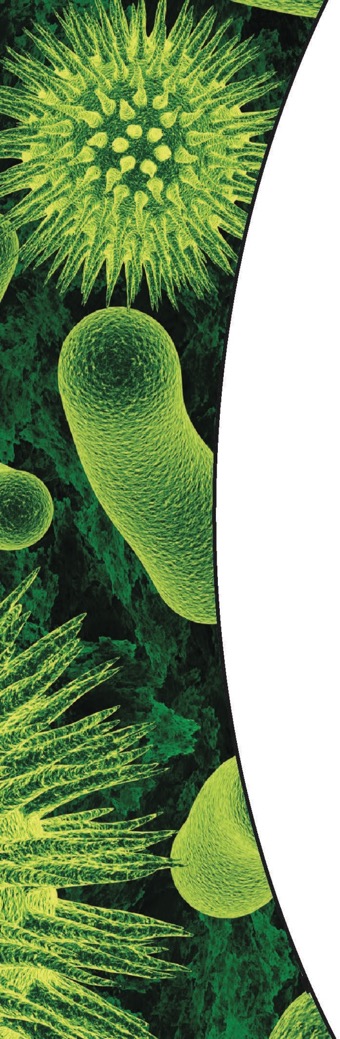 Ultraviolet Disinfection Systems
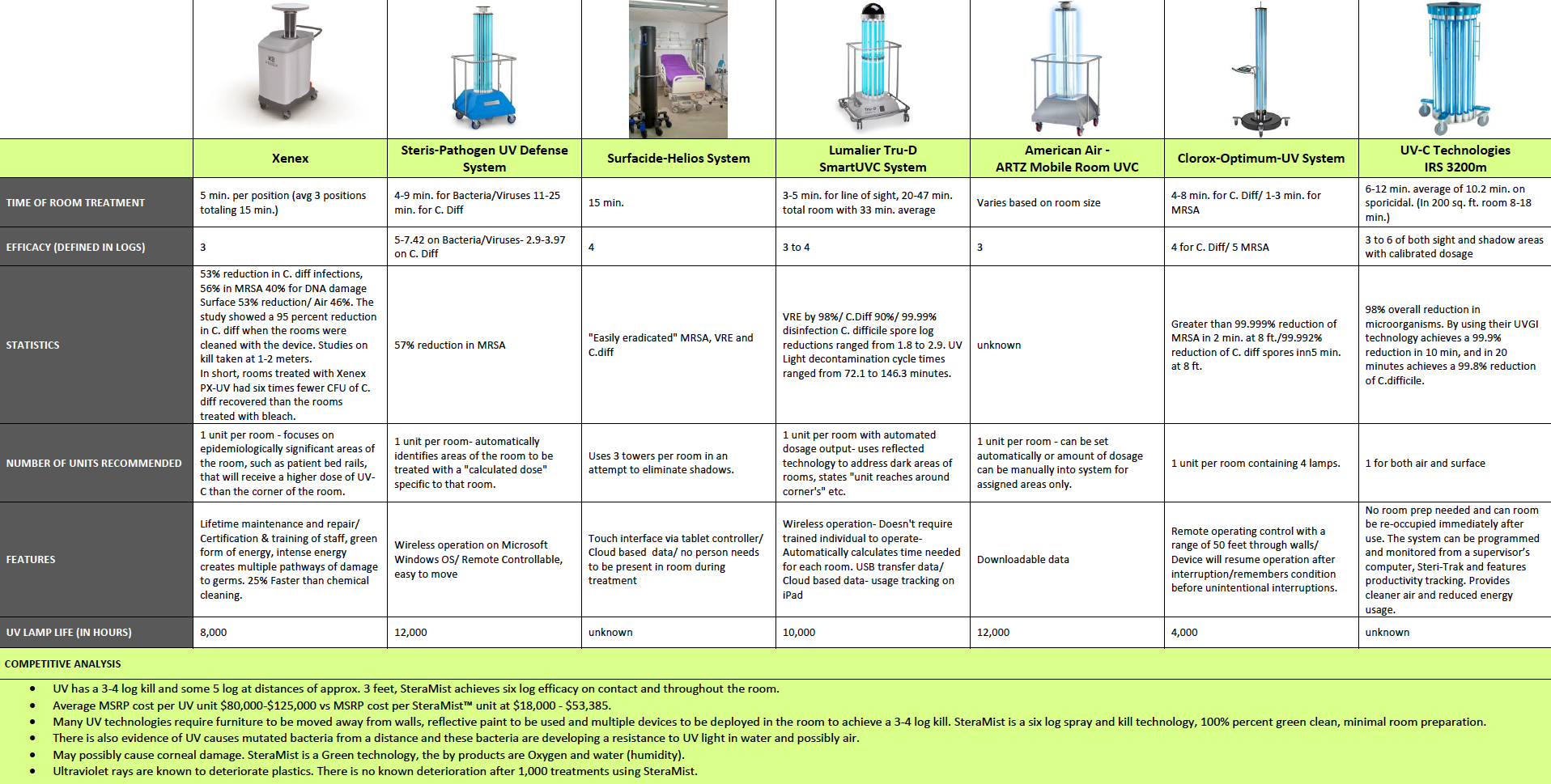 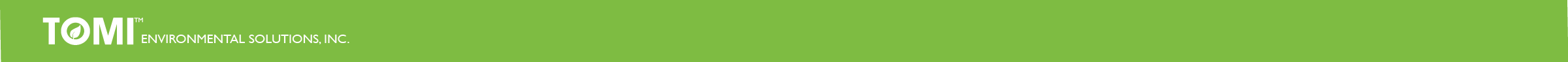 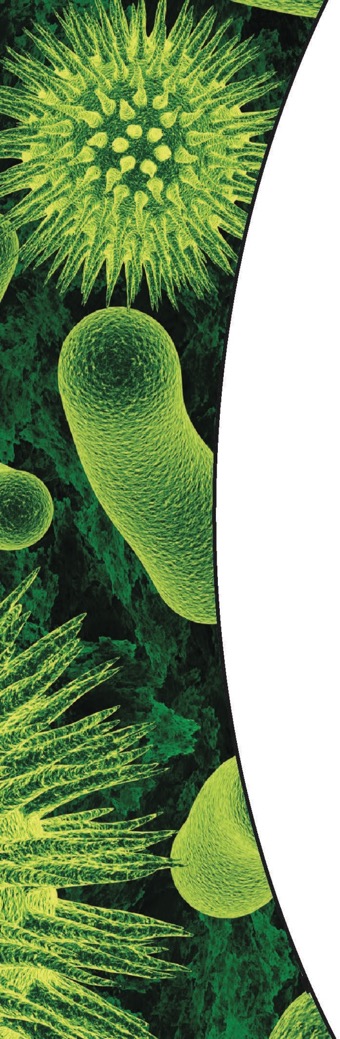 35
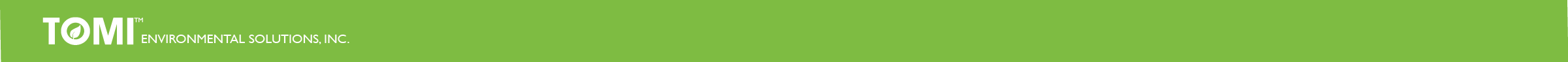 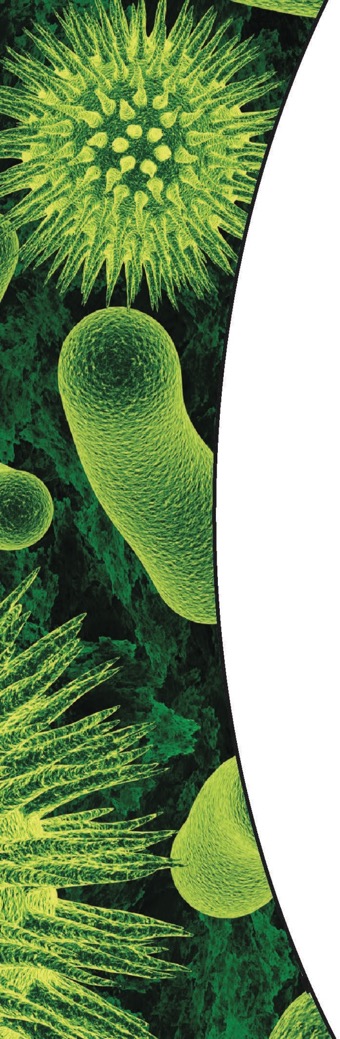 There is also evidence of UV causes mutated bacteria from a distance and these bacteria are developing a resistance to UV light in water and possibly air.

May possibly cause corneal damage. SteraMist is a Green technology, the by products are Oxygen and water (humidity).

Ultraviolet rays are known to deteriorate plastics. There is no known deterioration after 1,000 treatments using SteraMist.
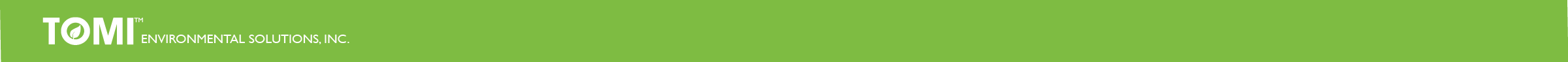 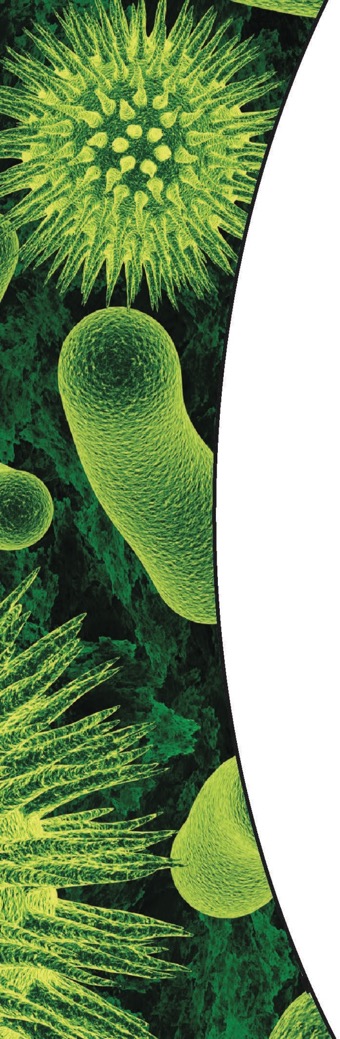 Comparison of Peroxide vs UV
peroxide

Peroxide based technologies are microbicidal against a wide number of pathogens.
Have a uniform distribution in a room via automated dispersal systems.  
Equipment does not need to be moved.
Can withstand some protein contamination.
Depending on concentration of peroxide rooms may need to be sealed.
UV

Room must be vacated and disinfected (terminal clean).
Furniture must be moved away from walls to prevent shadowing.
Long room turn-around time for kill.
Direct line of sight necessary.
Relative Log kill effectiveness is not validated by EPA
37
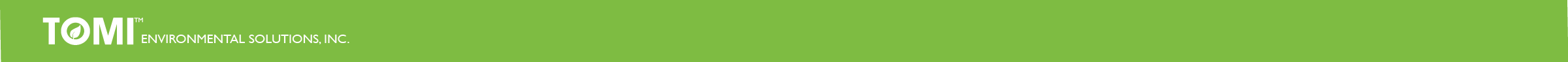 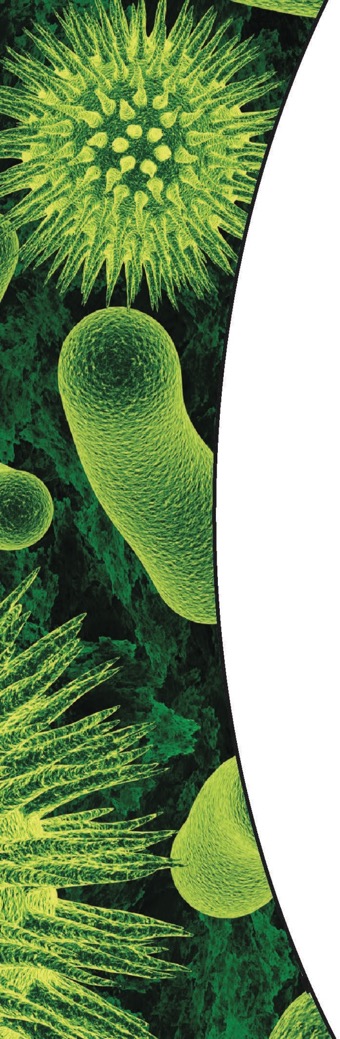 SteraMist™ BIT™ vs. UV Systems
Snapshot Comparison:

SteraMist’s AIHP goes everywhere – up, in, and around. UV is direct line of sight, like a light bulb.  

SteraMist carries the same concentrated ROS throughout the room, UV loses strength the further from the light bulb. 

Shadows from furniture and equipment cause major issues.  To combat this, operators will use reflective paint, multiple lights, or move equipment around to reduce the chance of missing an area. This requires an extra investment of time, personnel, and effort, but also of money – UV systems can be quite expensive.
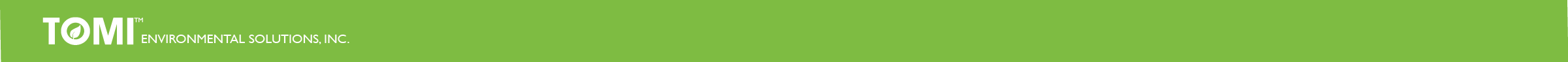 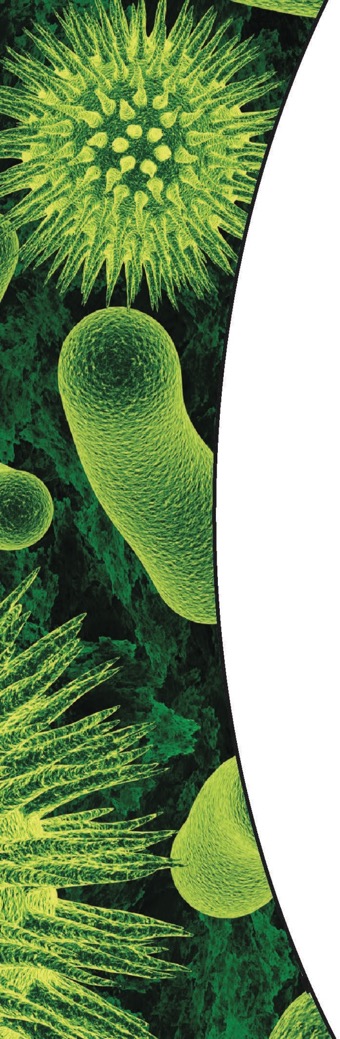 How does SteraMist™ compare to UV-c systems
SteraMist™ BIT™ is EPA registered for use as a Healthcare-Hospital Disinfectant (EPA Reg. No. 90150-2).  Not all UV-c systems are.

The properties and effectiveness of the system are validated with EPA methods for proven efficacy and performance.  The UV-c systems are not.

Performance claims are validated and specified in the labelling from EPA, the UV-c systems are not.

The efficacy of the UV-c systems in the published literature is quite variable and not consistent from user to user.  UV-c systems vary in their delivery of UV rays.
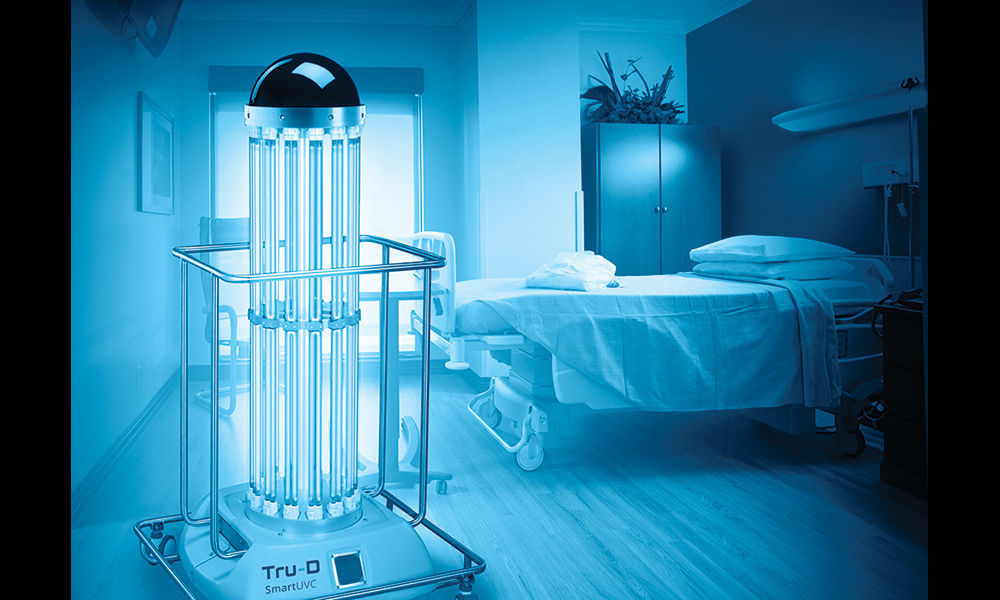 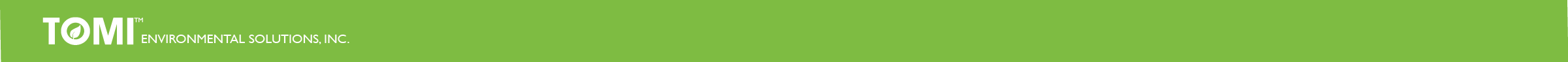 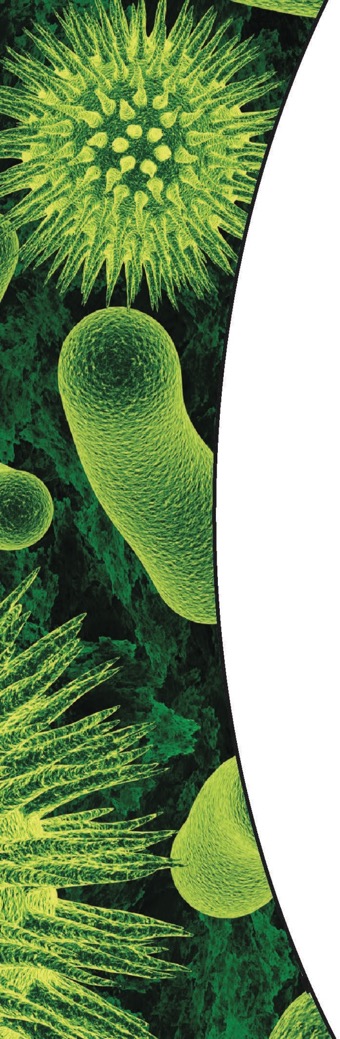 Driving and Measuring the Interventions.
How do costs factor in?
Where is the Proof of efficacy?
40
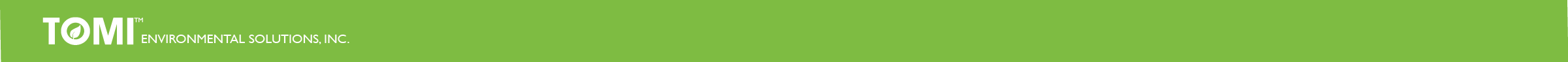 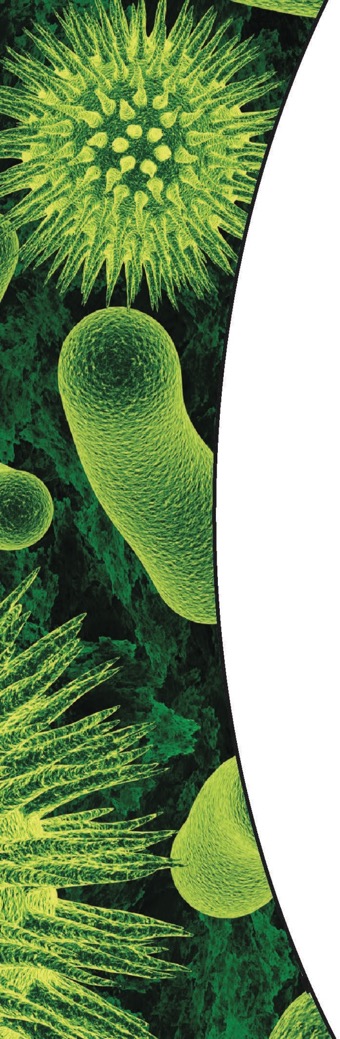 What do the Studies Say?
41
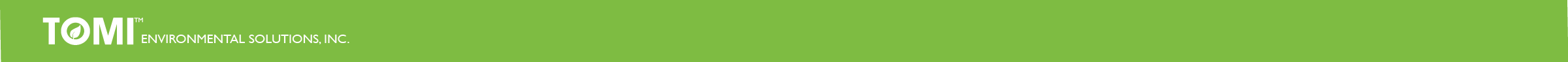 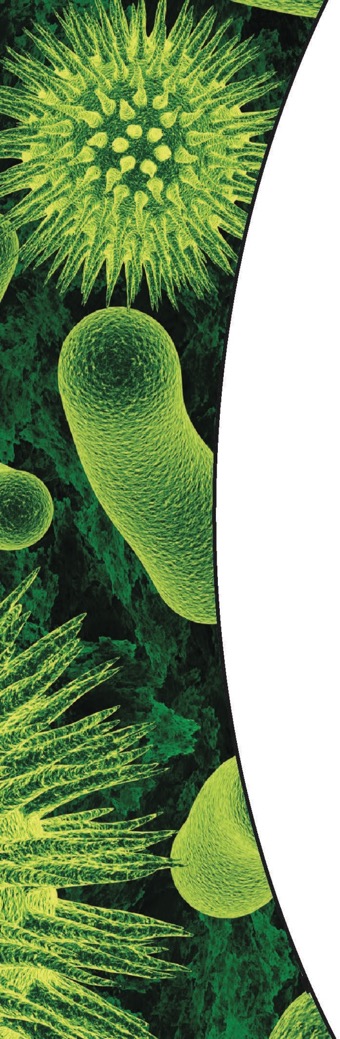 The Six-Log Advantage
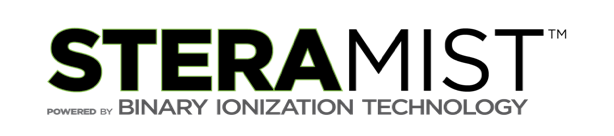 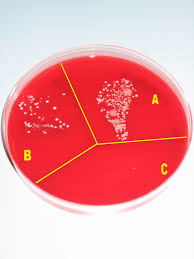 99.9%
99.99%
99.9999%
42
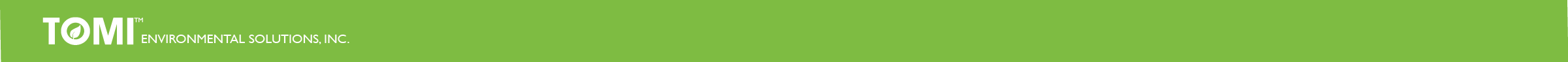 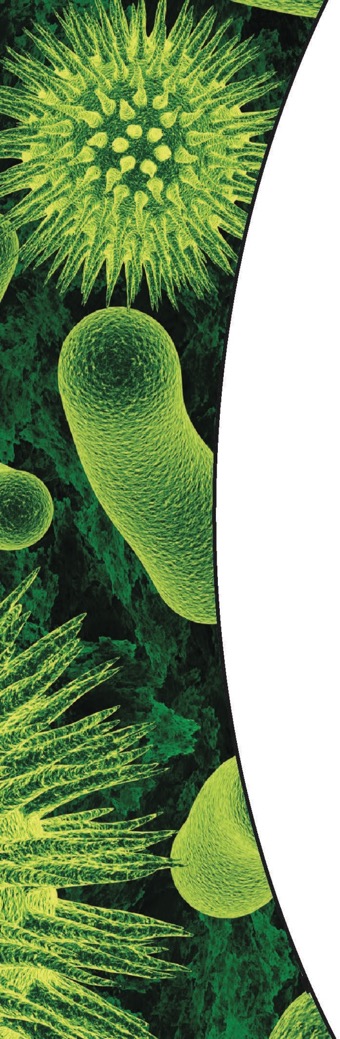 Efficacy Against Microbial Pathogens
EPA Accepted GLP Studies | Internationally Accepted GLP Studies
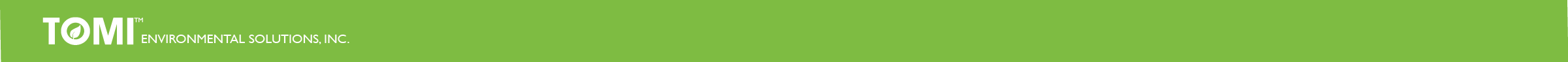 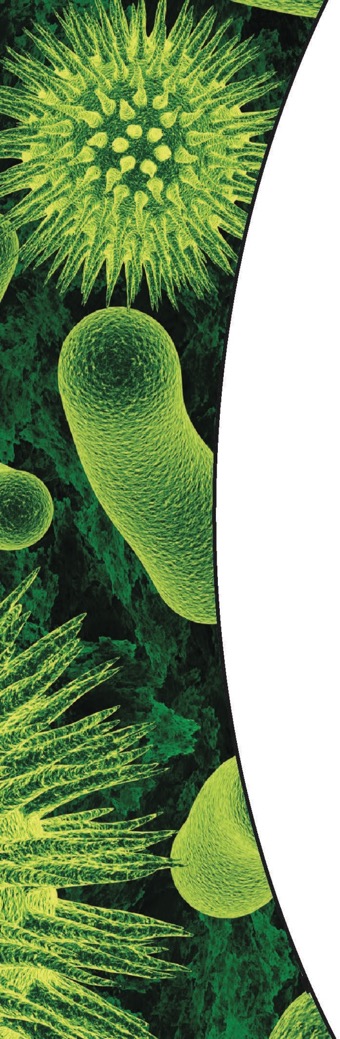 Process of getting EPA Registered is a difficult, time consuming, and expensive process.  
 

Find an accredited lab

Receive an EPA approved Protocol

Run R&D Tests 

Run GLP Tests

Pass GLP Tests

Receive Final Report

Submit revised registration and final GLP report studies to the EPA

Discuss, review, and edit revised registration with the EPA

Wait 90 days for review
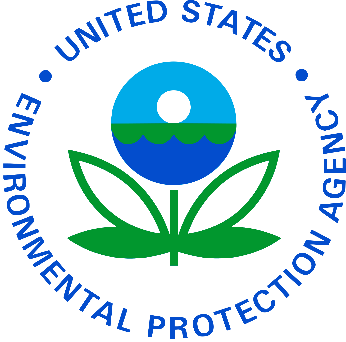 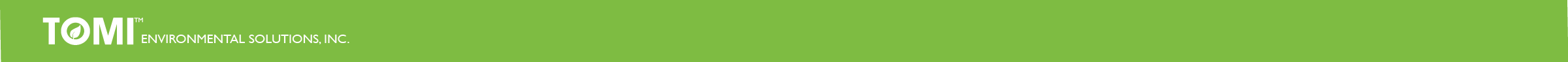 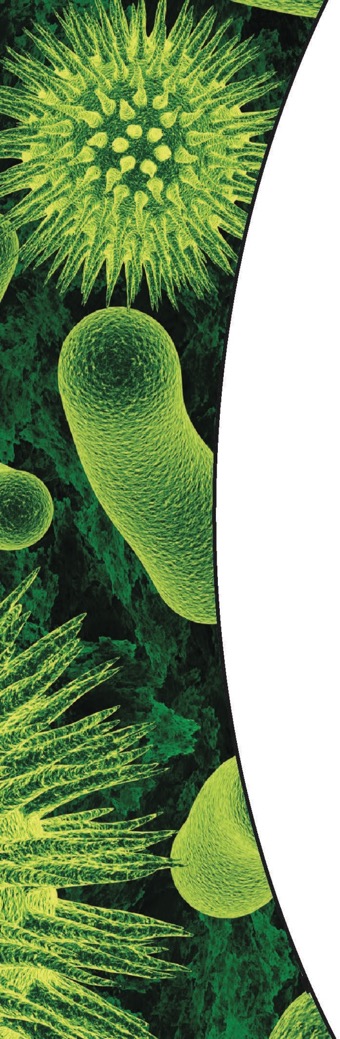 All Hospital Disinfectants must be EPA Registered
All disinfectants and pesticides marketed for use in United States must meet safety requirements as described in OCSPP 810.2200, (1) Applicability. This guideline describes test methods that EPA believes will generally satisfy testing requirements of the Federal Insecticide, Fungicide, and Rodenticide Act (FIFRA) (7 U.S.C. 136, et seq.) and the Federal Food, Drug, and Cosmetic Act (FFDCA) (21 U.S.C. 346a). It addresses testing to demonstrate the effectiveness of antimicrobial pesticides bearing claims as disinfectants, fungicides, virucides, and tuberculocides. (EPA 712-C-07-074)
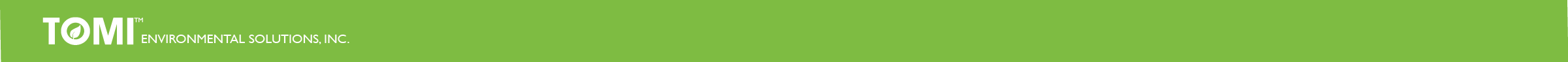 marketing@tomimist.com
List K: EPA Registered Antimicrobial Products Effective Against C. diff Spores
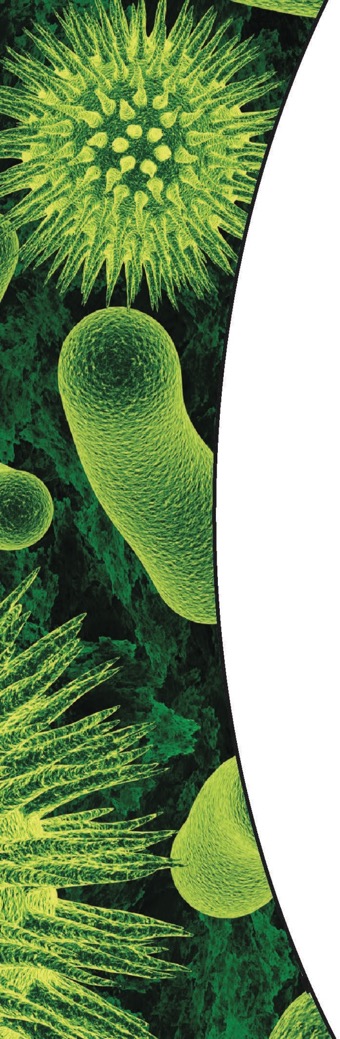 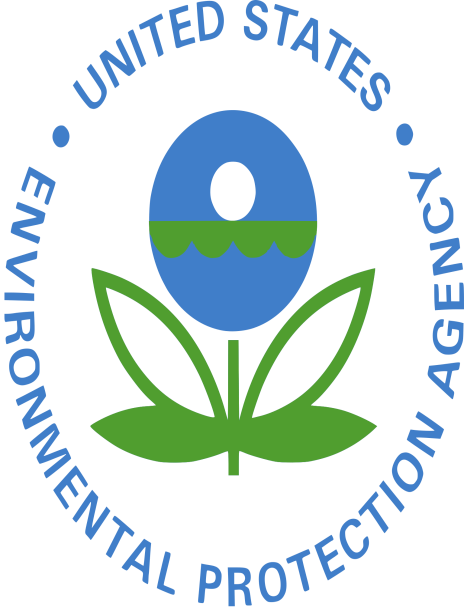 Partial list
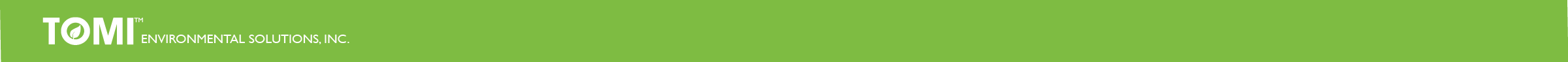 Efficacy Against Microbial Pathogens
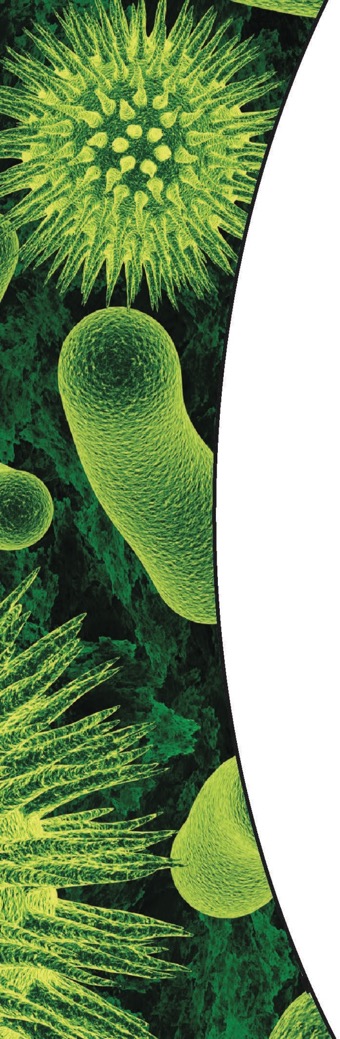 EPA Registered Good Laboratory Practice Study 	Summaries for SteraMist Bit Solution
Study Title: Efficacy of a Disinfectant Applied to a Room via a Fogging, Misting, or Vaporizing Device for Disinfection of C. difficile spores
 
Study Title: AOAC Germicidal Spray Method -­‐ Methicillin Resistant Staphylococcus aureus -­ MRSA

Study Title: Virucidal Efficacy of a Disinfectant for Use on Inanimate Environmental Surfaces - Influenza A (H1N1) Virus 

Study Title: AOAC Germicidal Spray Method – Staphylococcus aureus (Staphylococcus) (Staph), Pseudomonas aeruginosa (Pseudomonas) 

Study Title: Efficacy of a Disinfectant Applied to a Room via a Fogging, Misting, or Vaporizing Device for Disinfection – Staphylococcus aureus (Staphylococcus) (Staph), Pseudomonas aeruginosa (Pseudomonas)
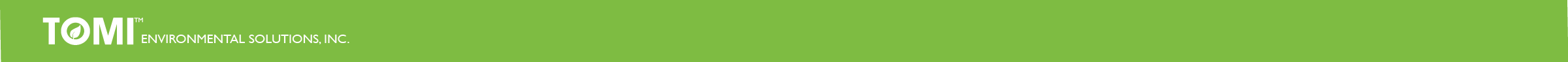 What about UV-c ?
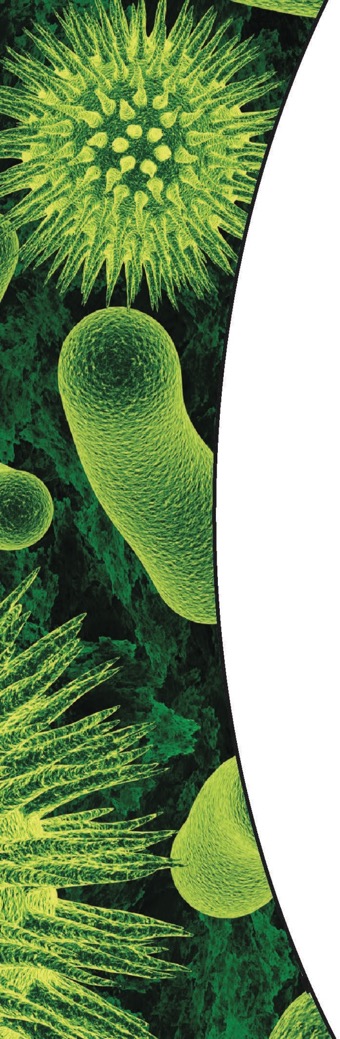 Most UV units are not EPA registered.
Efficacy is dependent on End-user data
Controlled studies are difficult to find.
No an even playing field whencomparing killing efficacy or log kill achieved.
48
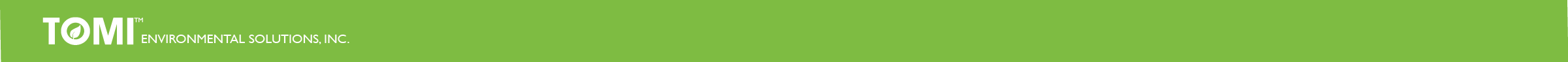 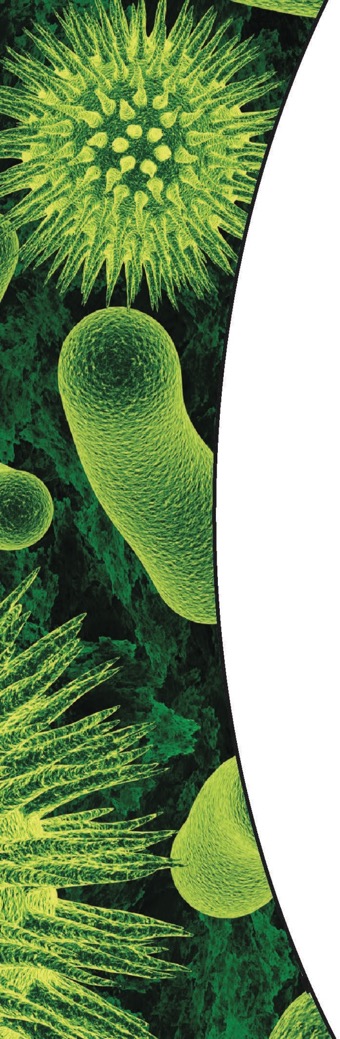 Summary of Published HAI Reduction Studies Associated with Pulsed Xenon Ultraviolet Disinfection SystemsStibich, M. (2016, May 13). Reduction of HAIs through the use of pulsed Xenon UV disinfection. Retrieved from http://infectioncontrol.tips/2016/05/13/reduction-hai-pulsed-xenon
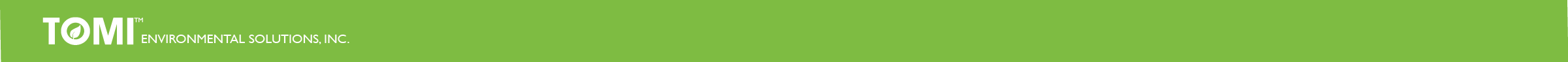 Other Factors to consider
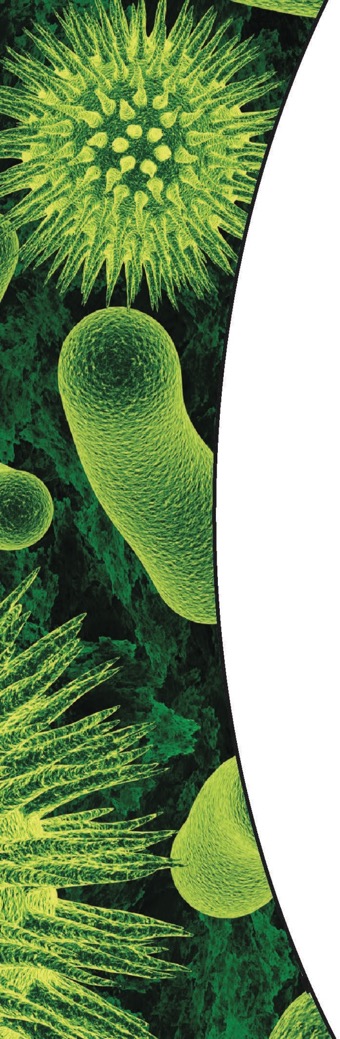 50
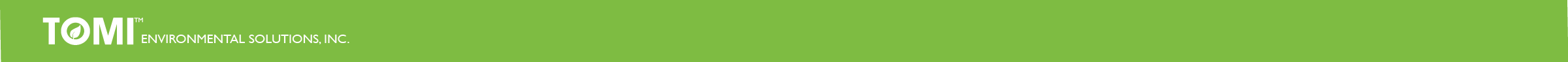 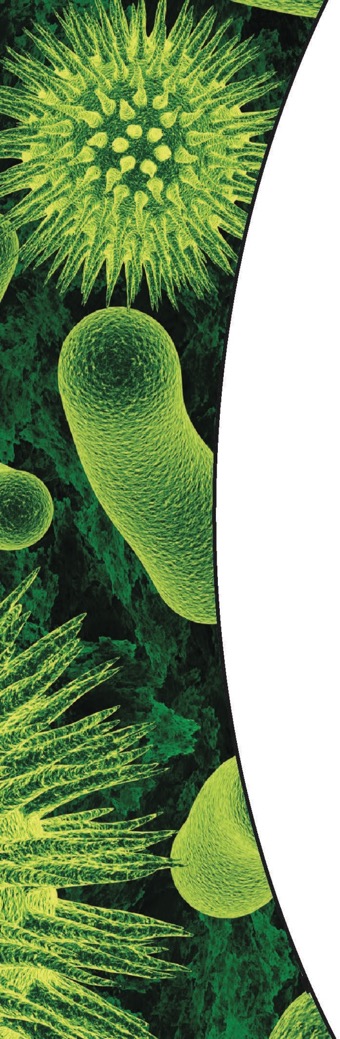 51